Data Analysis of Soot Inception Using X-Ray Scattering Techniques
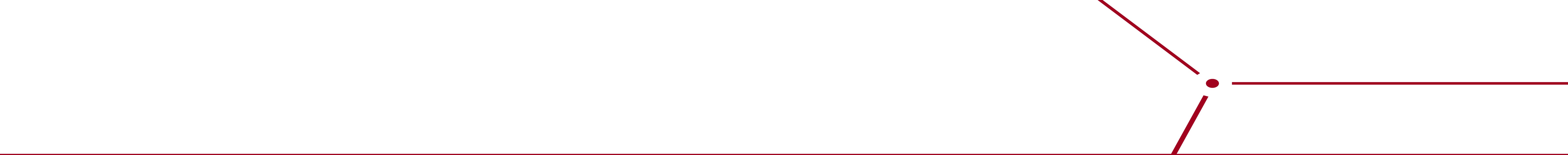 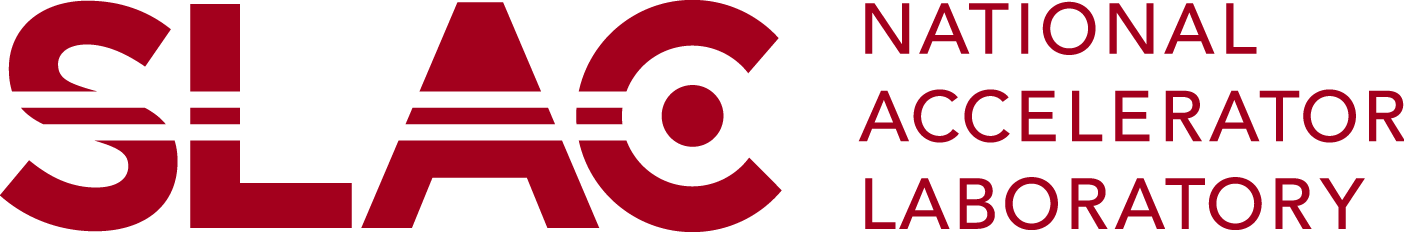 Jonathan Silberstein
Introduction
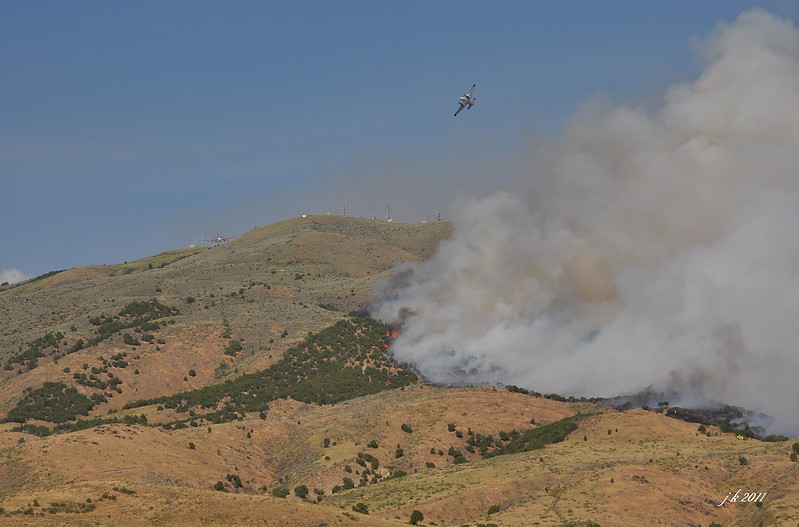 Science involving hydrocarbons is everywhere. From forest fires to vehicular emissions to interstellar clouds, hydrocarbons are essential chemical components of a wide variety of reactions, from earth to deep space. 




Soot is the biproduct of incomplete hydrocarbon combustion and is formed far from equilibrium conditions. The interaction of soot with the human body, which usually occurs when small hydrocarbon particles are inhaled, can lead to asthma, cancer, heart attacks, and a variety of other respiratory and pulmonary conditions. Environmentally, soot contributes to the acidification of water bodies, the depletion of nutrients in the soil, and is a major contributor to the effects of global warming.




Understanding how soot is formed, reacts, and interacts with other matter has a wide variety of scientific and environmental applications. Understanding and preventing soot formation has the potential to positively impact human and biological health on a global scale.
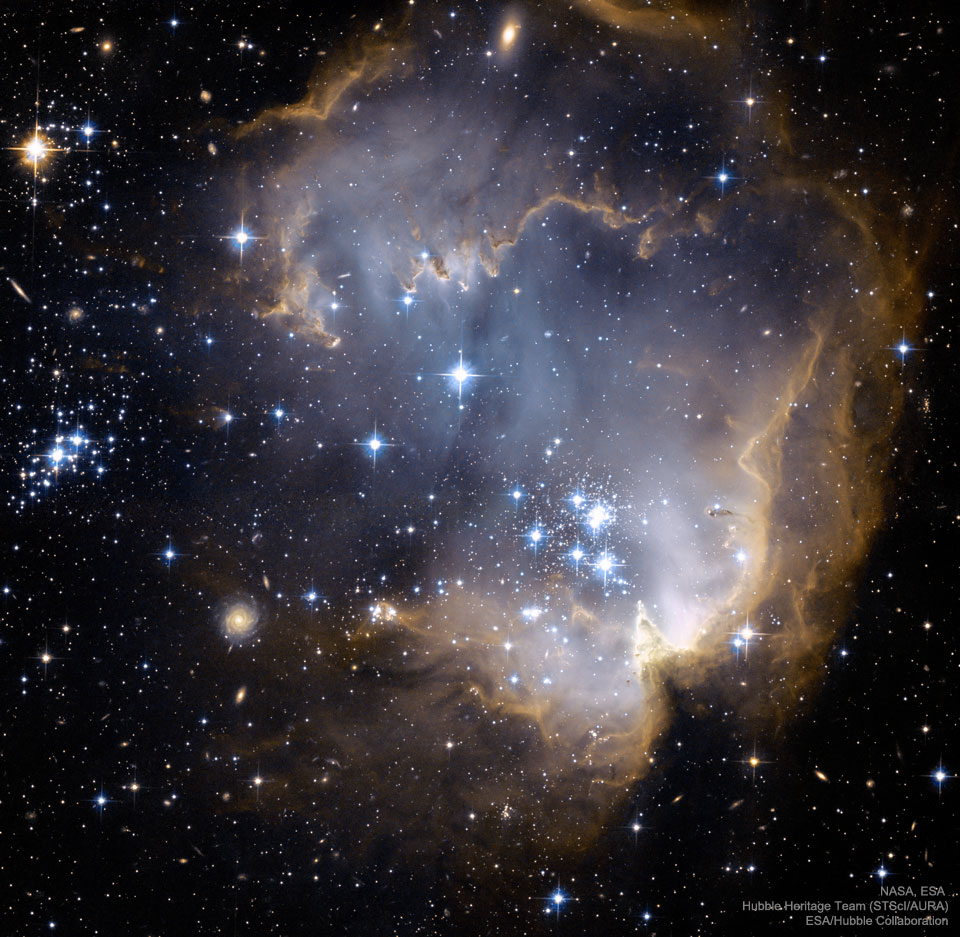 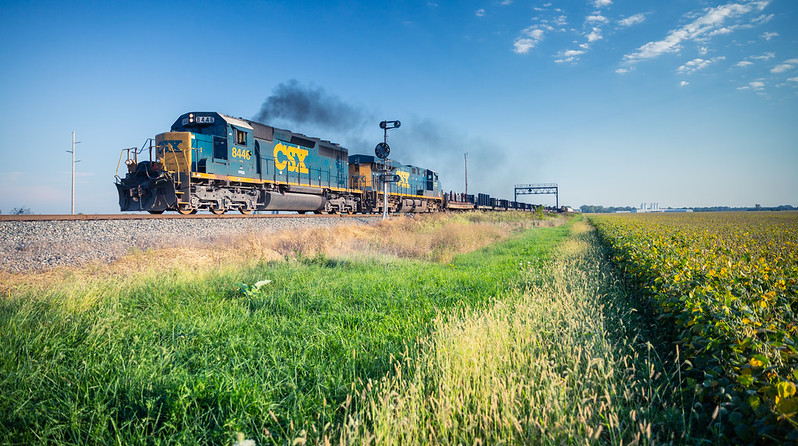 Experimental Design
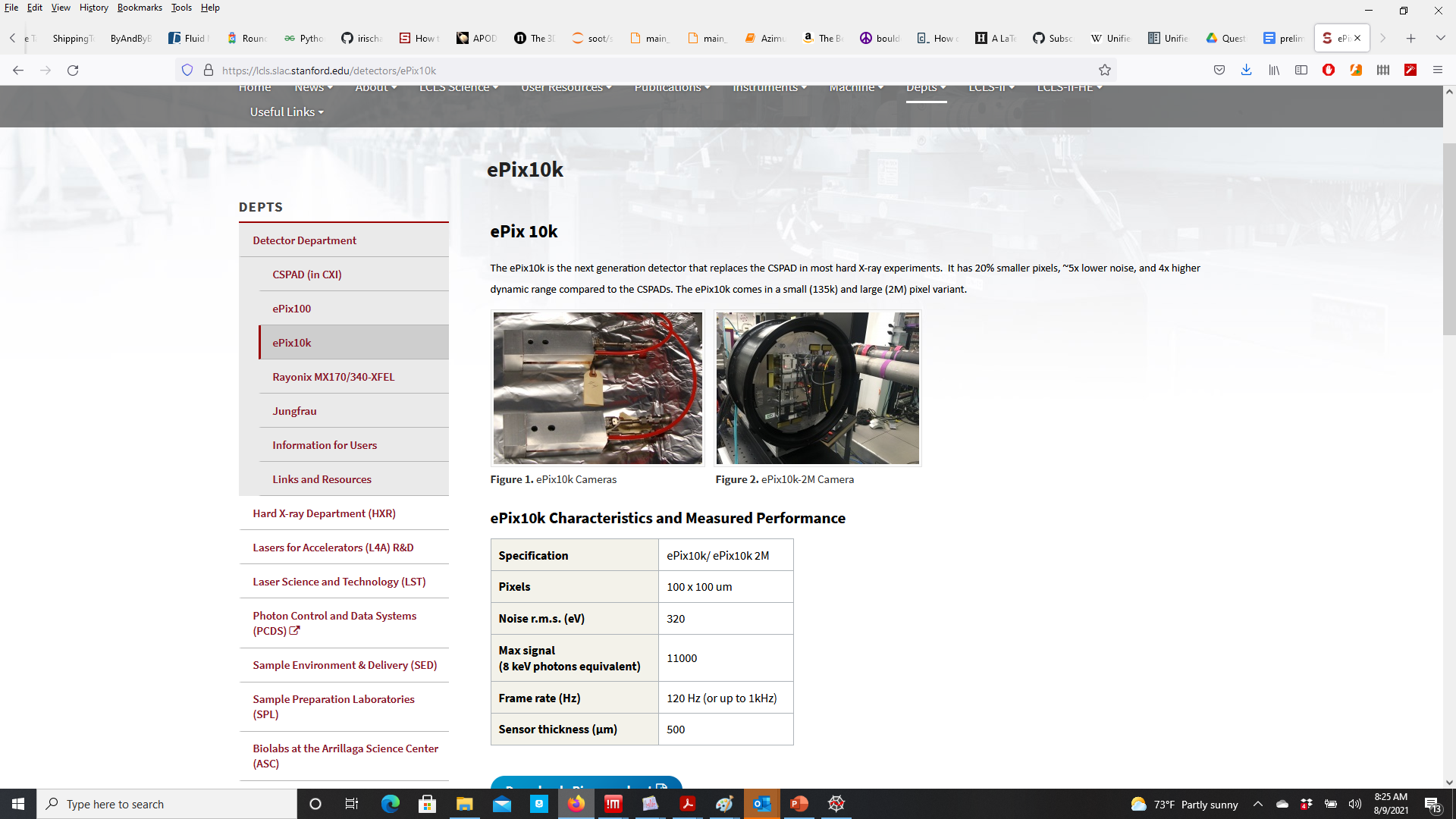 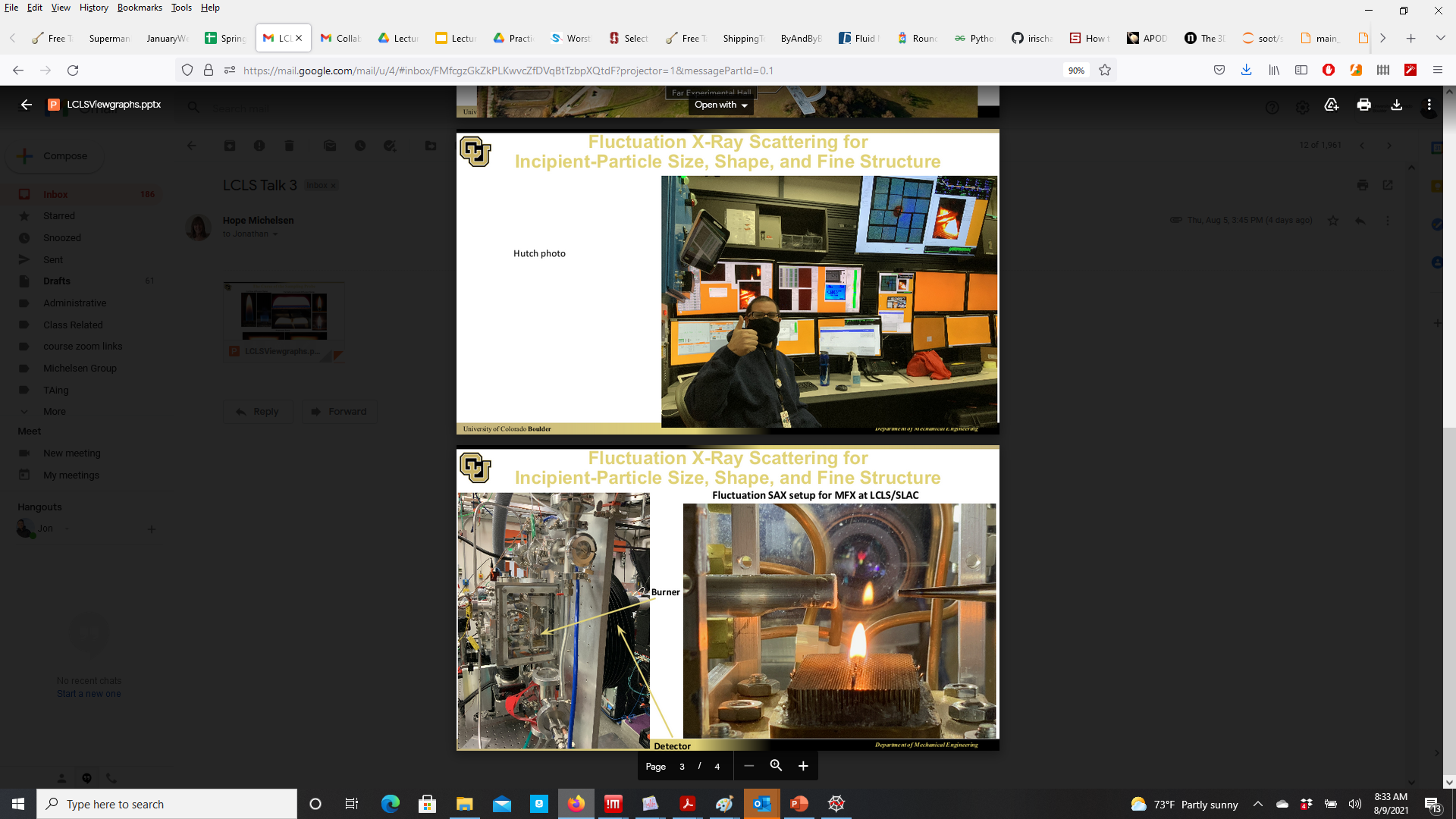 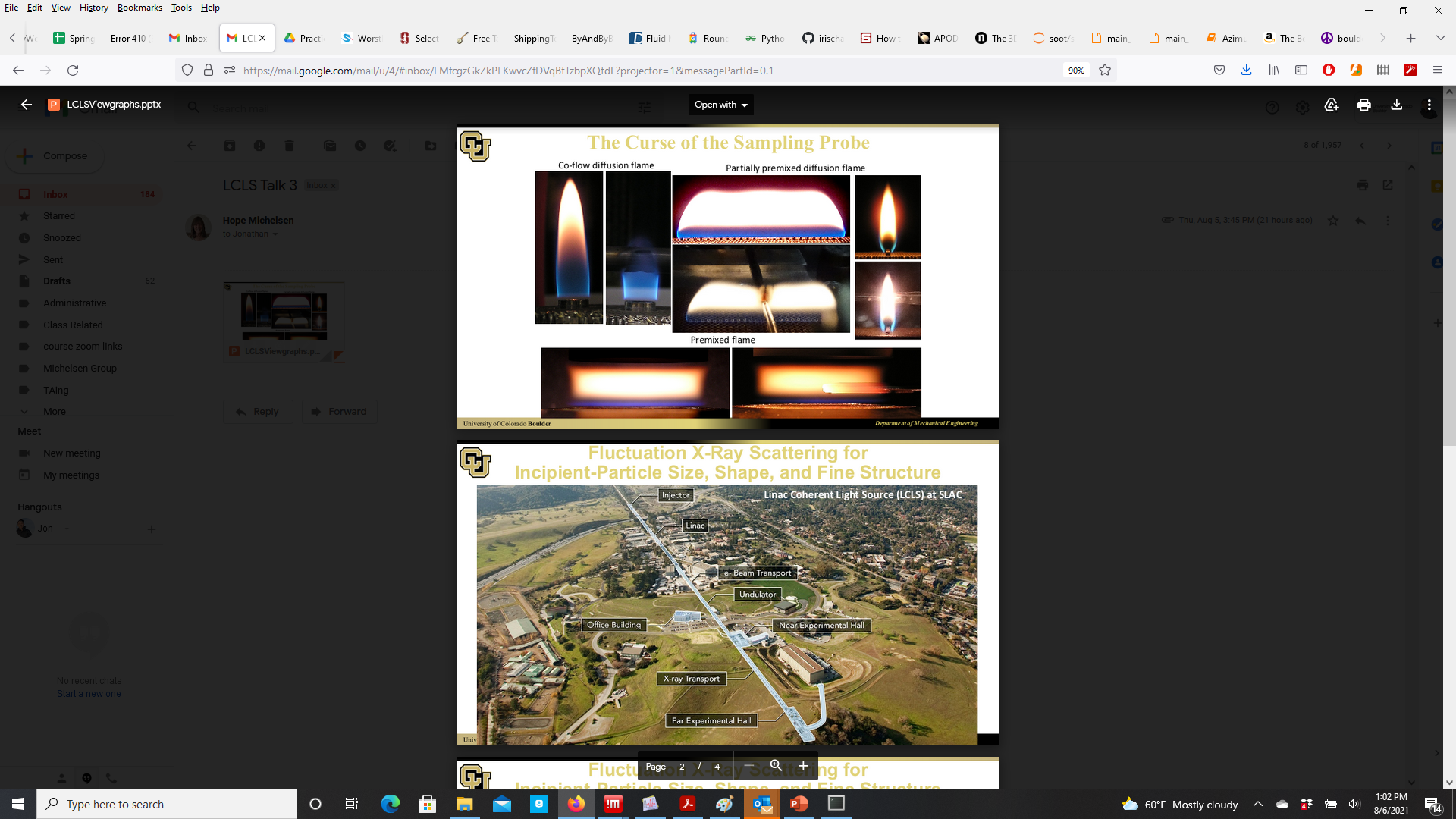 Theory
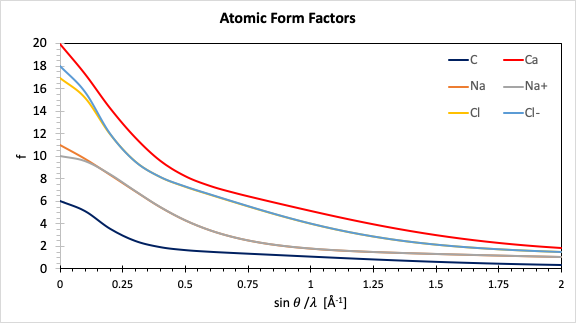 For a single atom, the intensity as a function of q is given by the atomic form factor fatom:
For a molecule the scattering intensity is the sum of the intensities 
of each atom at an atomic position
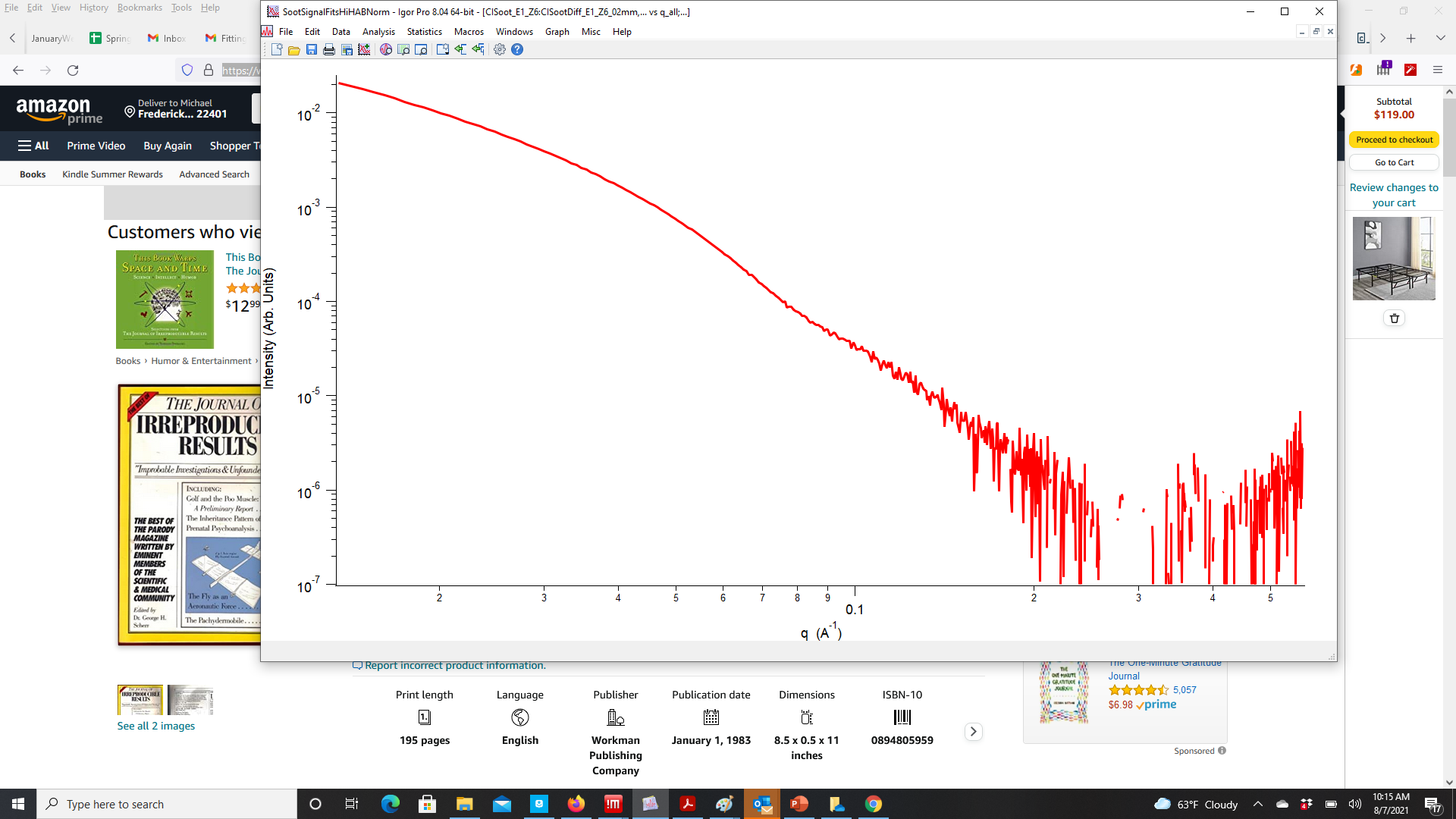 The intensity at each pixel of each diffraction image is related to the phase of the object at each point in space. Reconstructing the phase of the object using phase retrieval algorithms gives us the morphology of our scattered object
Fluctuation Xray Scattering
The correlation function of an object is defined as how the scattering intensity varies as a function of q and phi. Summing the autocorrelation functions over many particles gives information to the particle morphology and geometry.
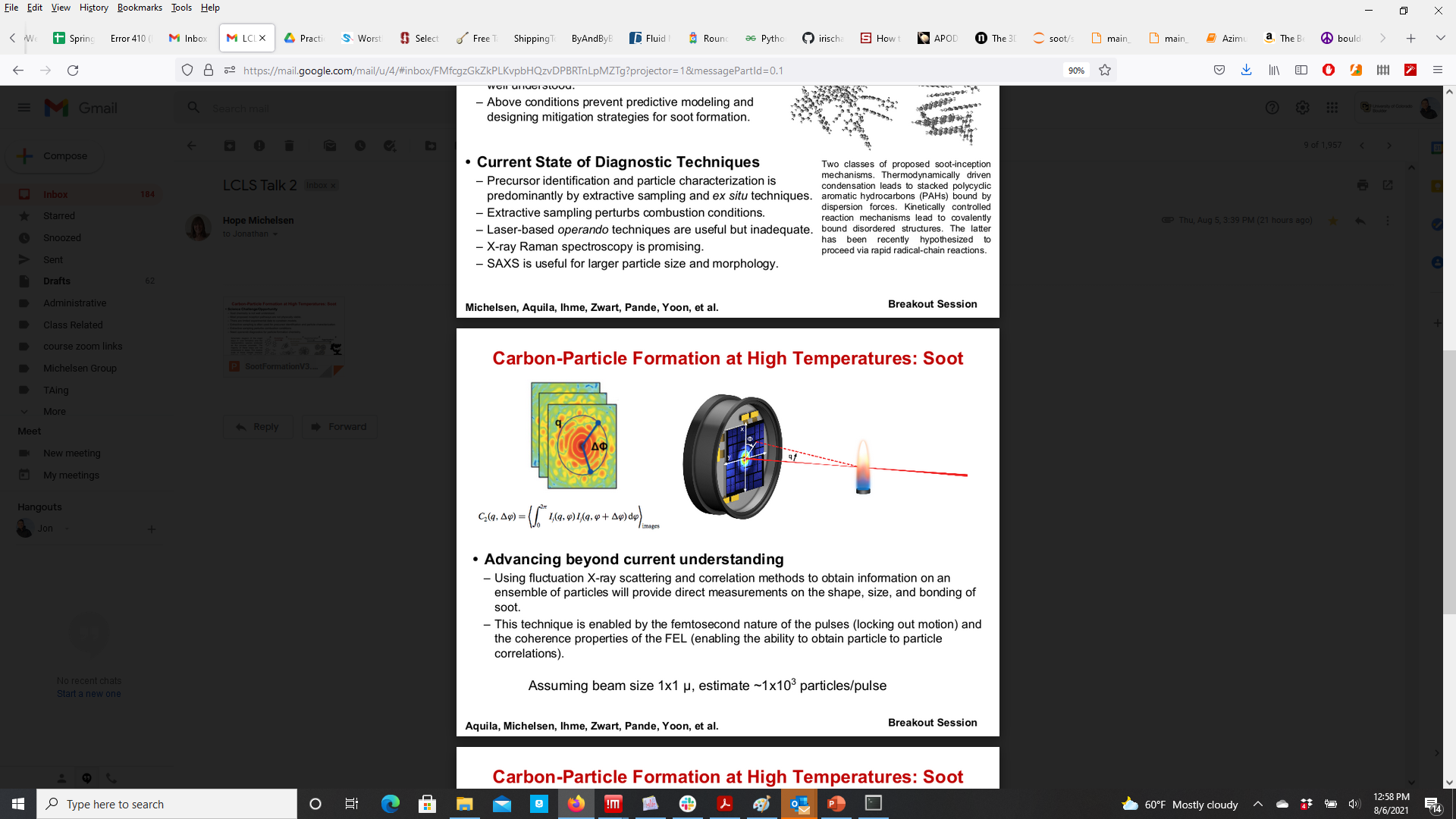 SAXS Analysis
Small Angle X-ray Scattering Analysis allows us to better understand the structure and evolution of soot particles
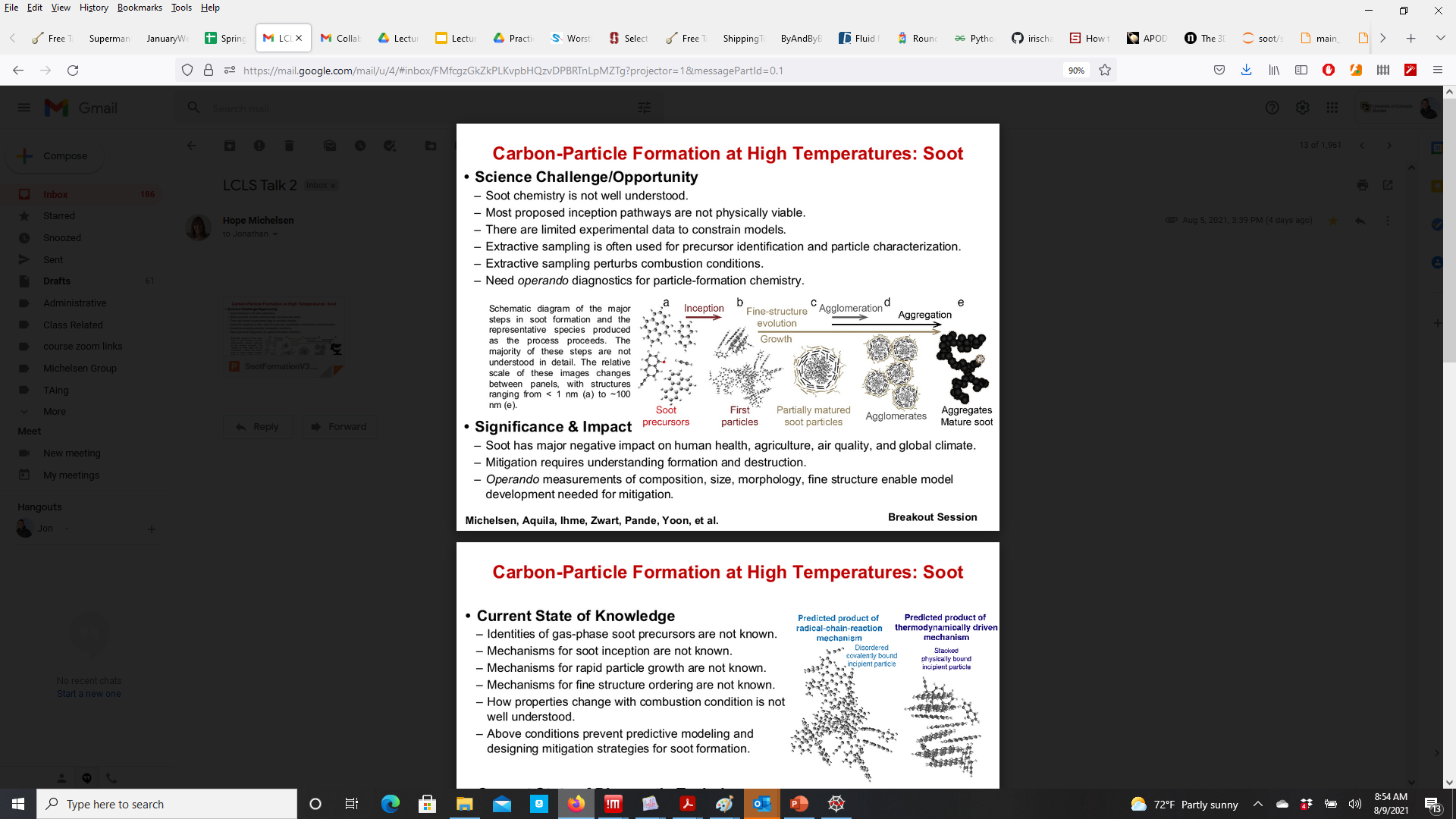 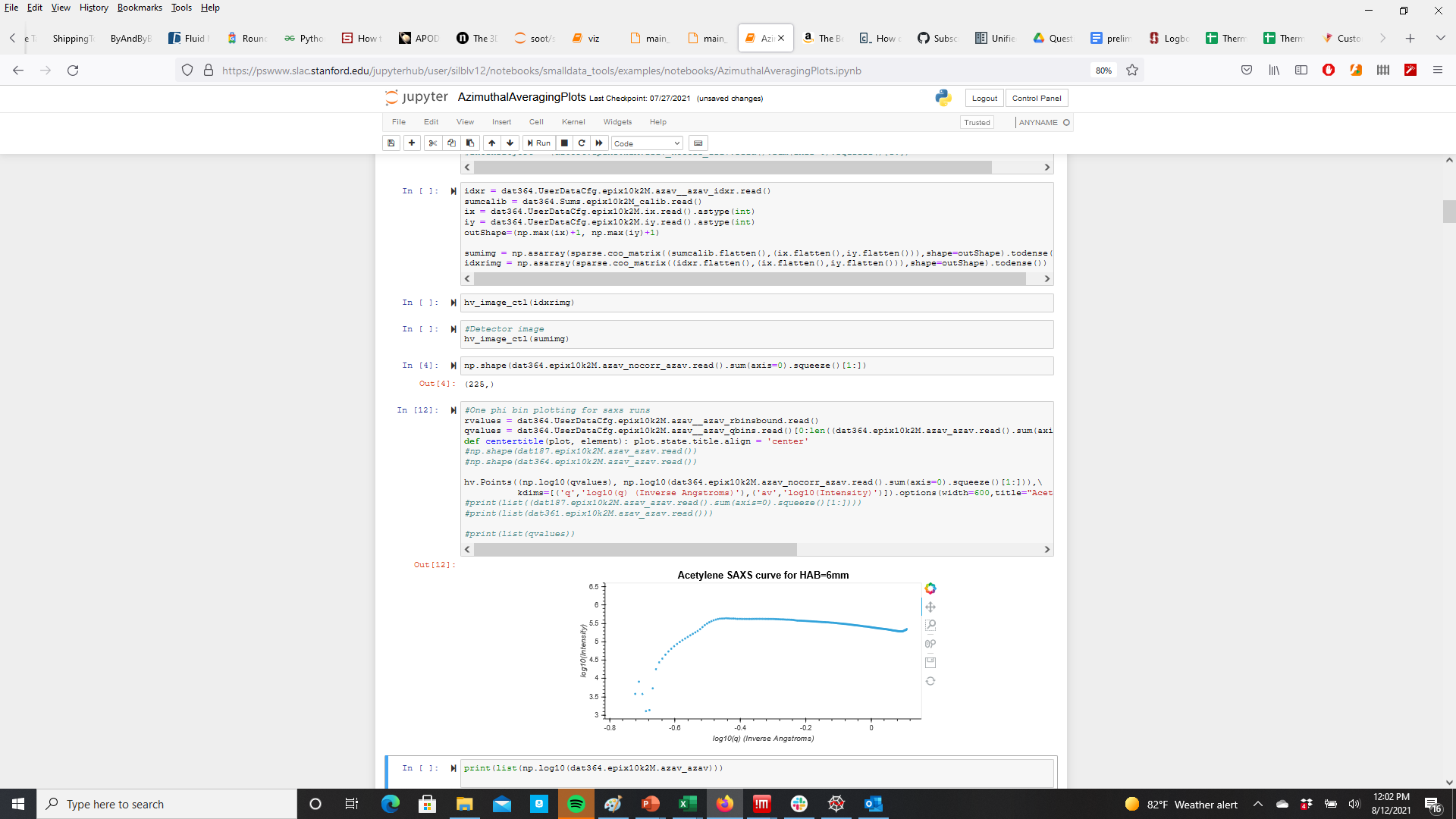 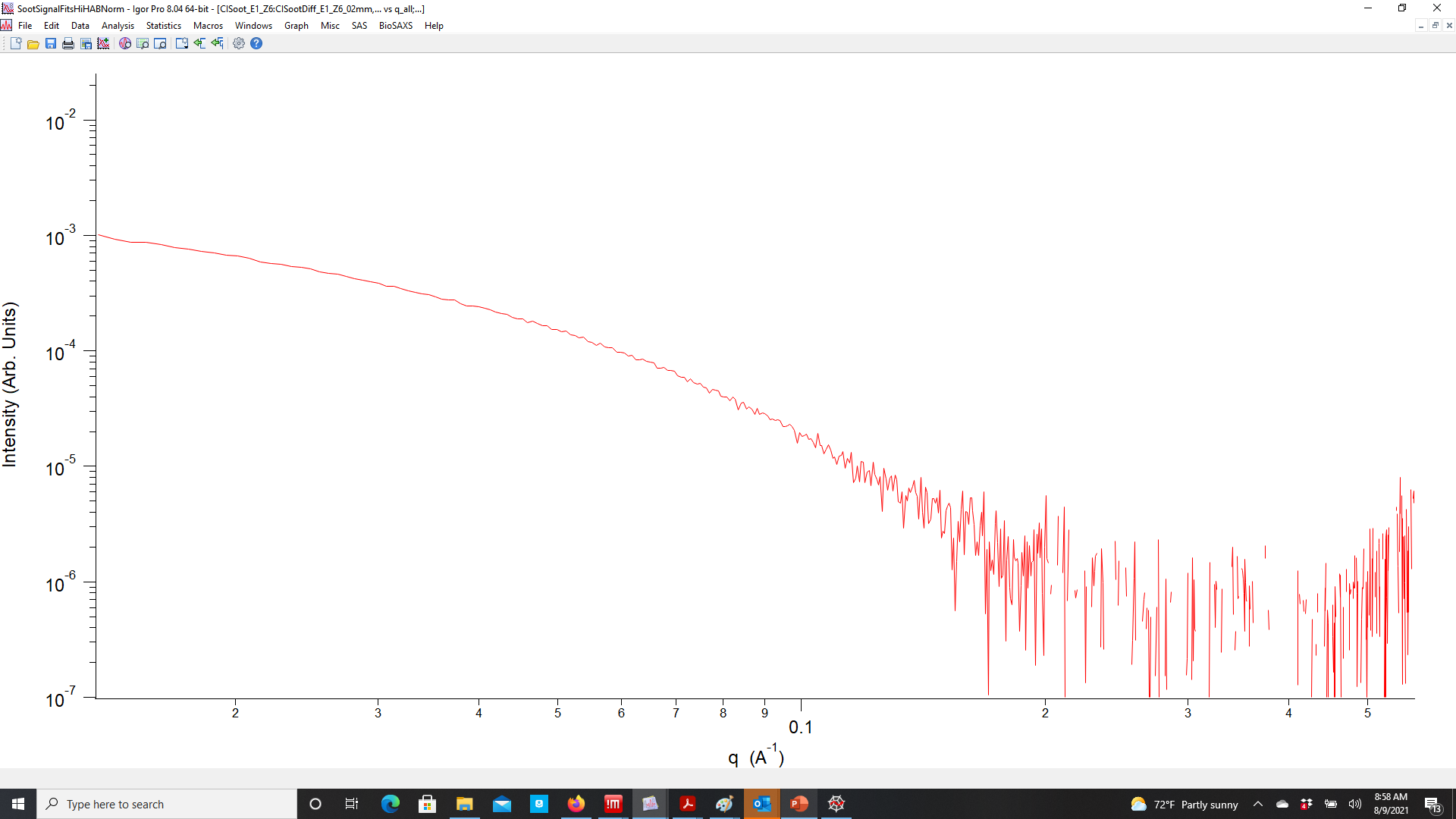 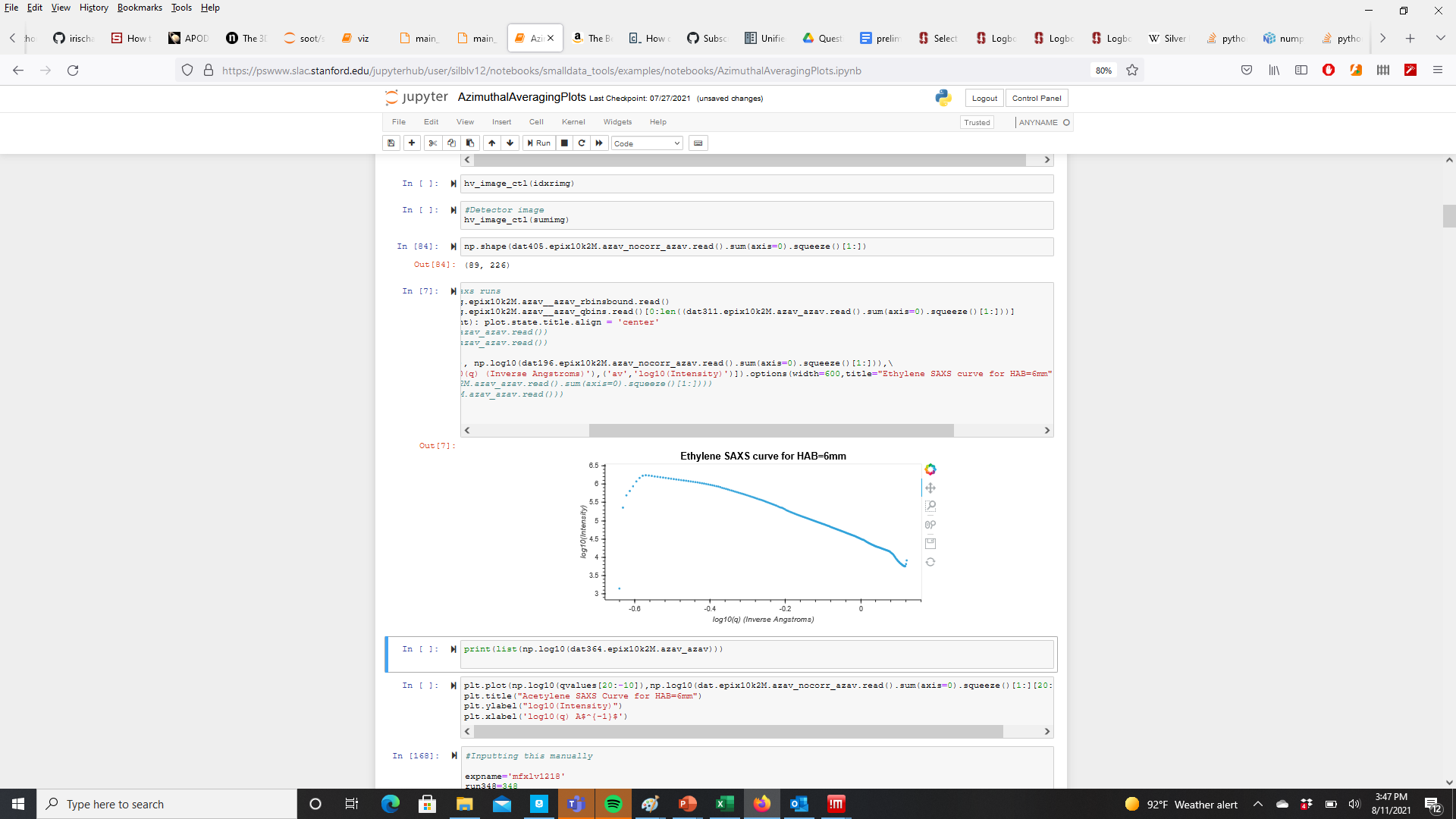 The two regions of a SAXS curve, the Gunier (at low q) and Porod (at high q) compose the intensity signal for soot particles. Fig 1 (R) displays both the Gunier and Porod regions for a soot SAXS curve, whereas Fig 2 (L) from this experiment only displays the Porod region. 

The high q Porod region describes the small scale structures comprising soot, such as the individual precursors. Conversely, the low-q Gunier region describes the larger hydrocarbon aggregates.
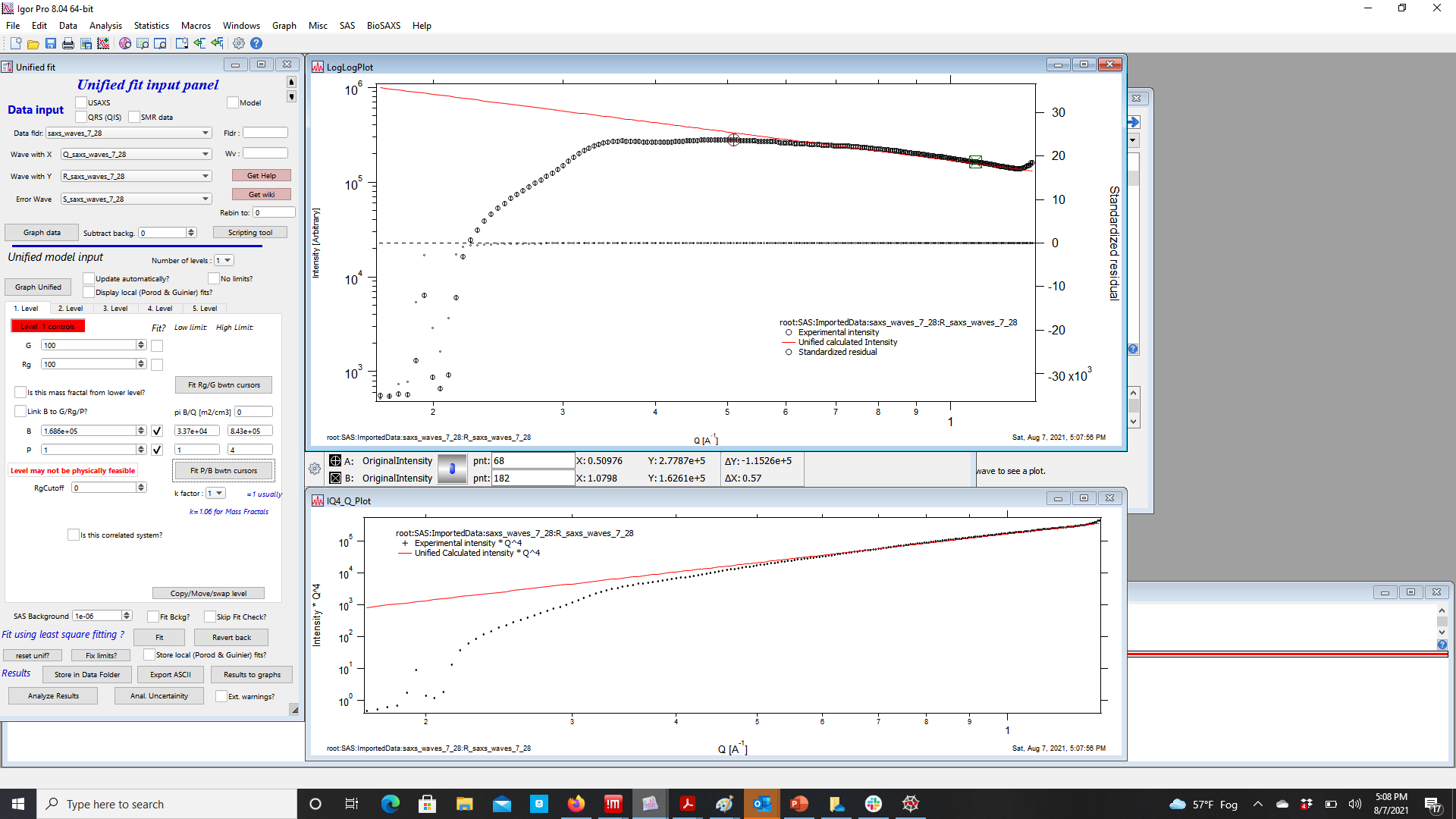 Soot SAXS curves are generally fit with an equation known as a ‘Unified Fit’ which is the sum of a Gunier and Porod regime.
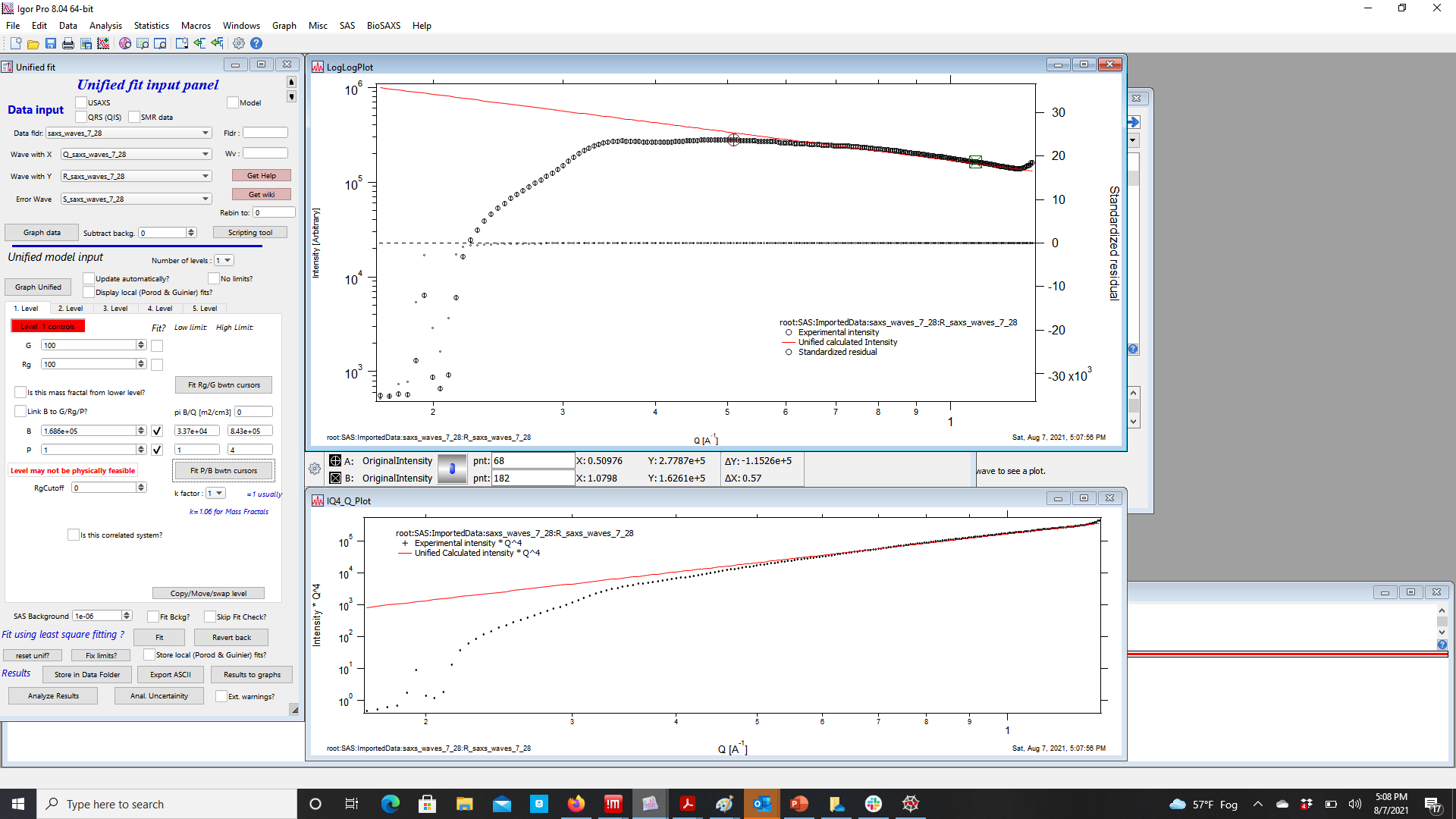 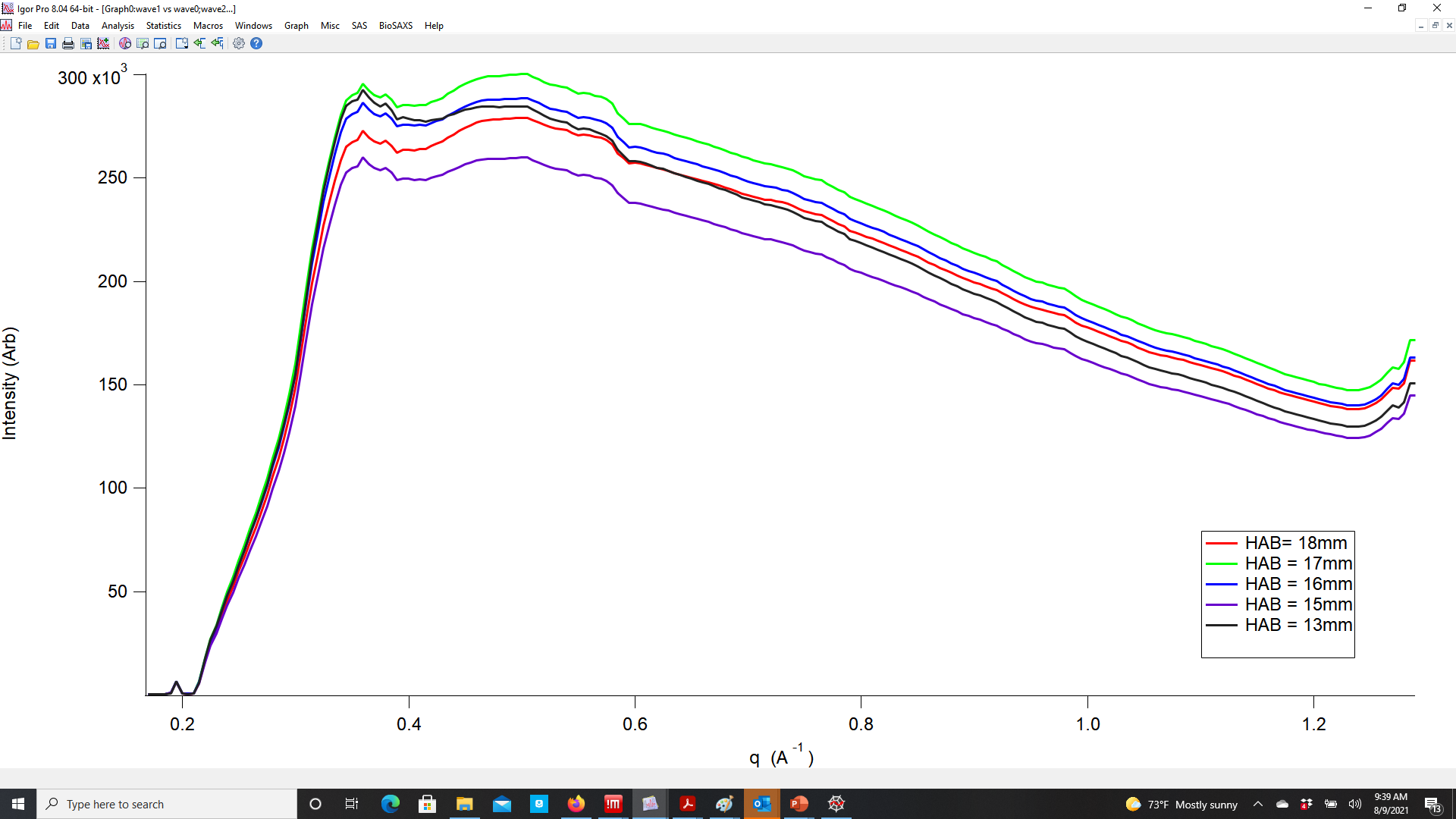 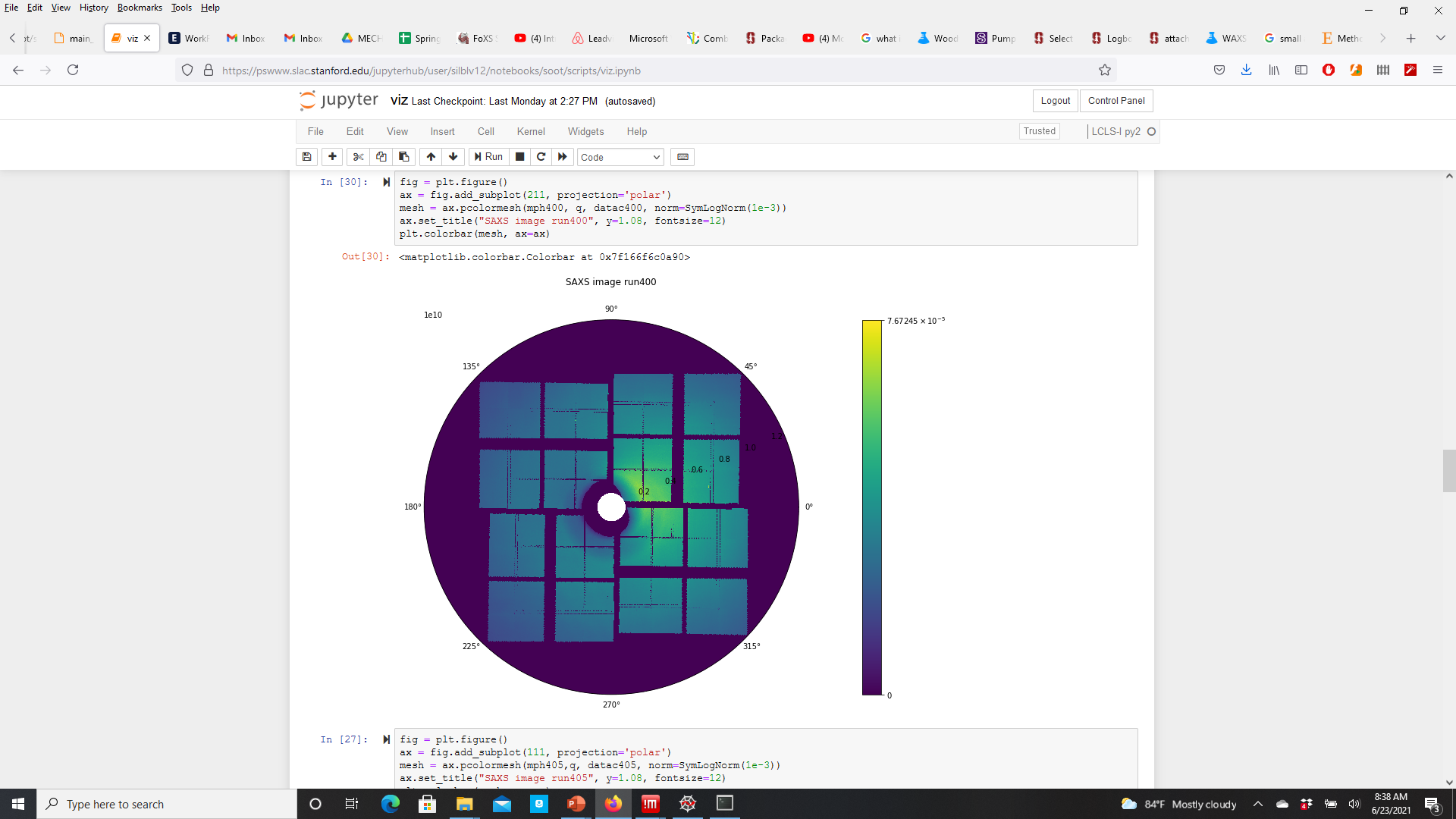 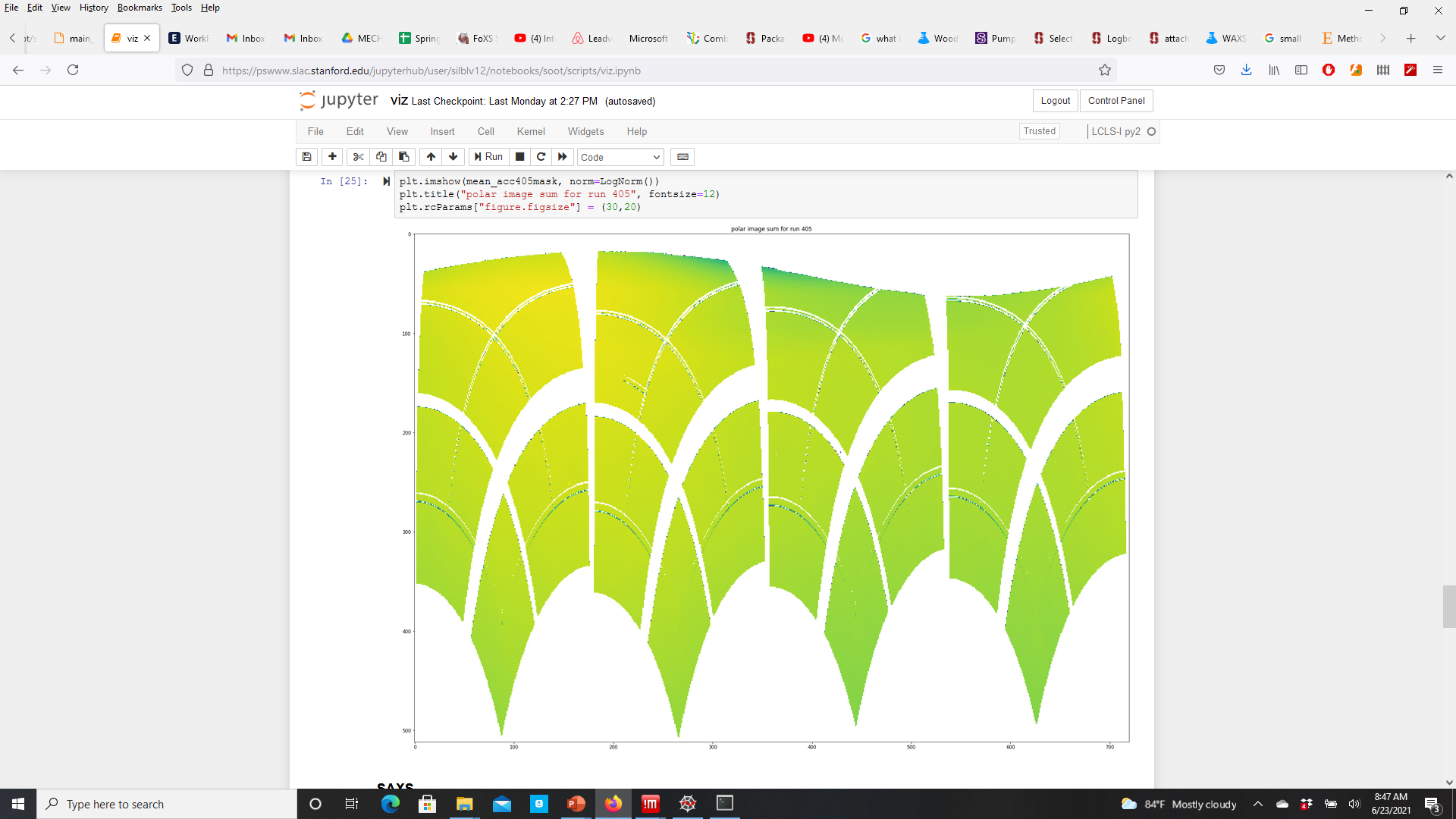 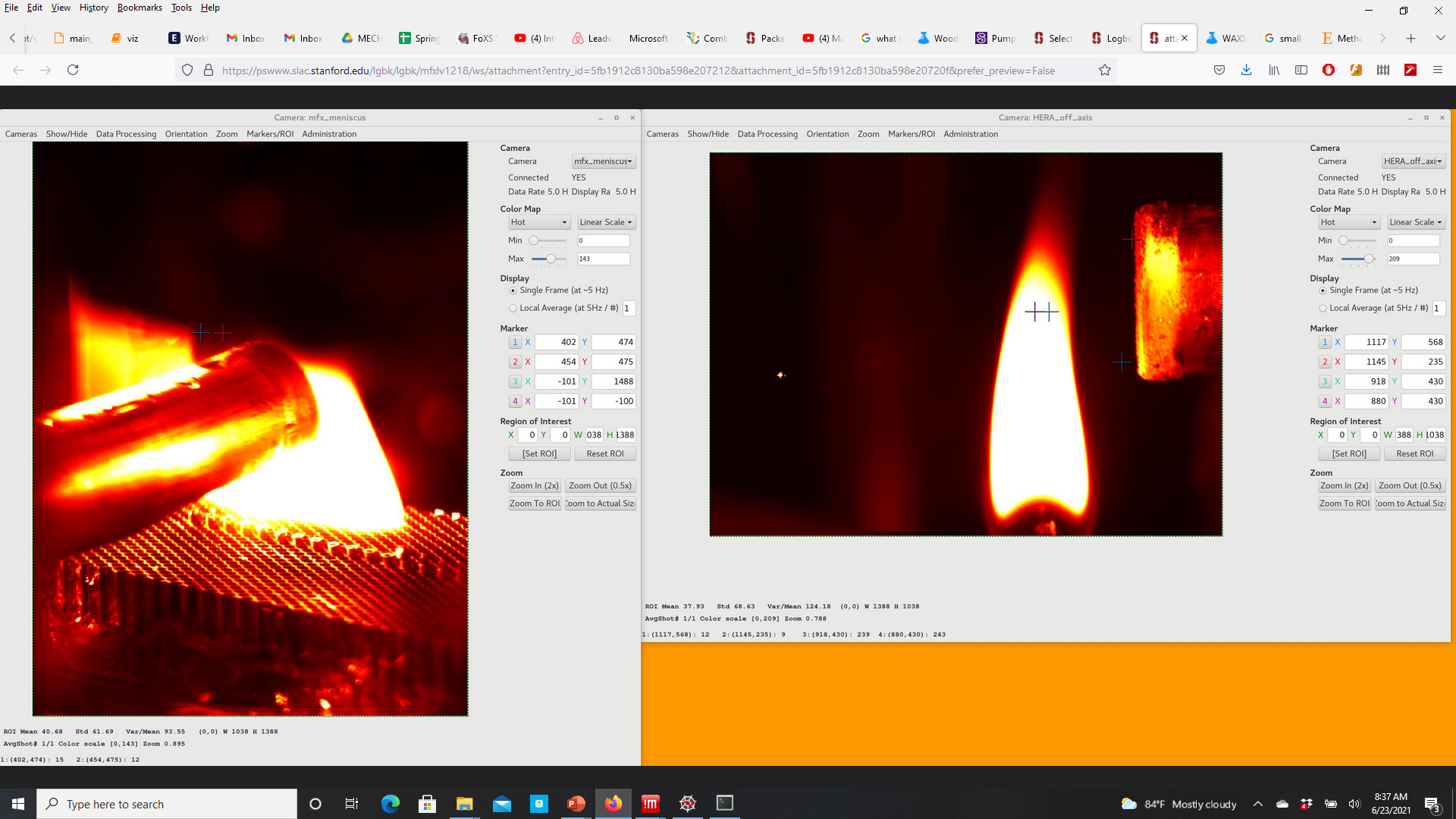 What is wrong with the SAXS signal? 
Detector pixels are blocked by a sampling tube
Manually and automatically input masks are not fully removing data
Unexpected high frequency fluctuations in data
Photon energies are not uniform
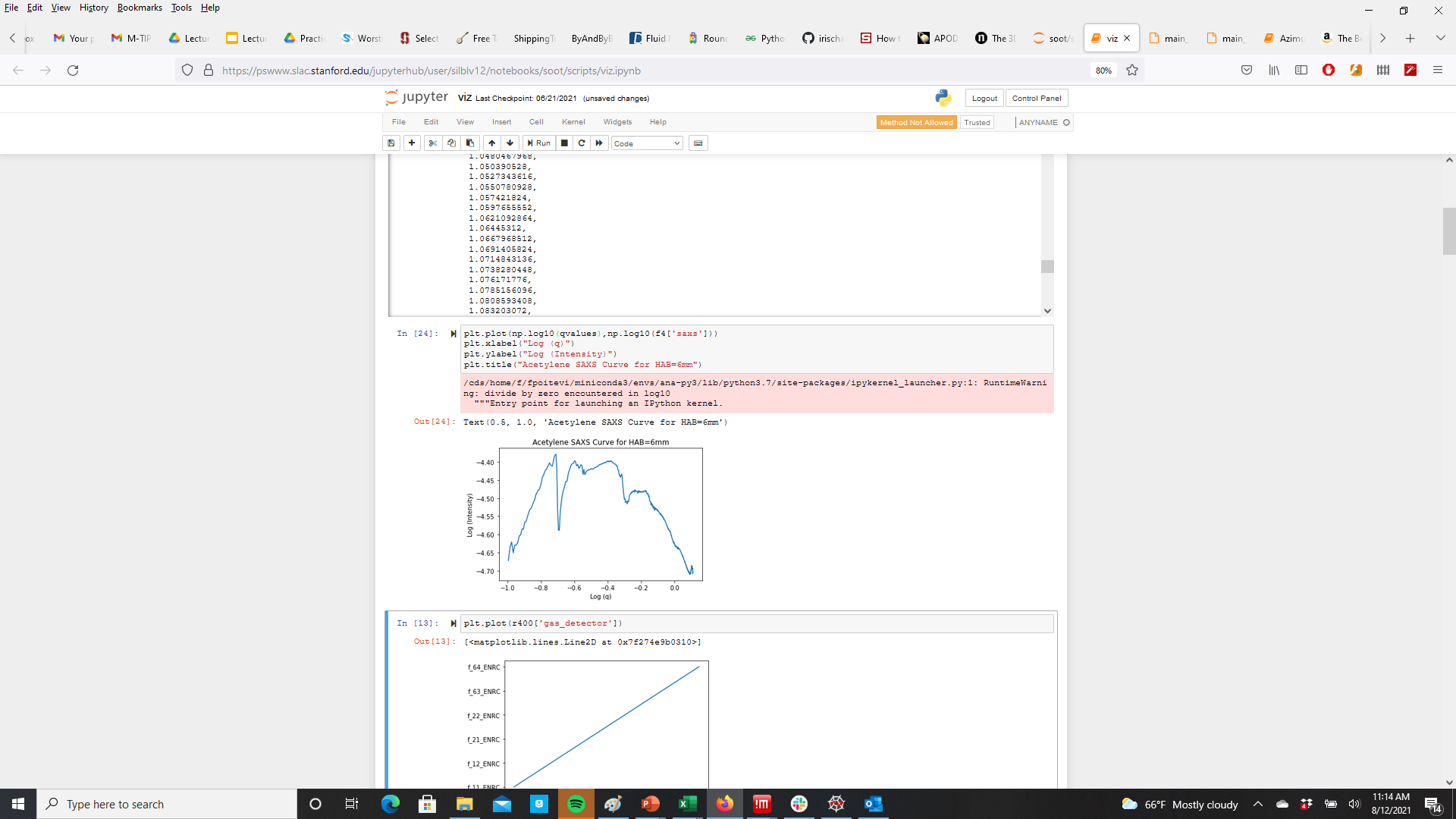 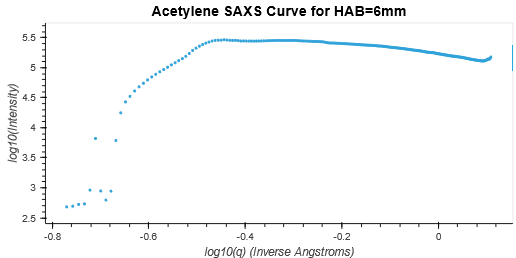 Autocorrelation Analysis
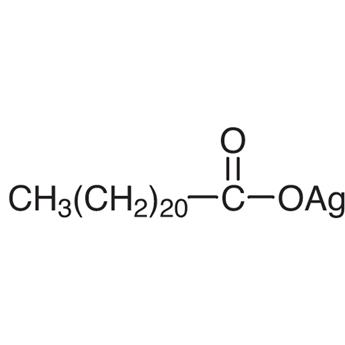 How do we know the autocorrelation code is working correctly? We run it on a calibrating diffraction standard and compare with known results. 
Silver behenate, a silver salt, is often used as the molecules have specific resonances, and diffraction peaks occur at specific q-values

Intensity rings occur at q = [0.1076, 0.2153, 0.3229, 0.4305, 0.5381, 0.6458, 0.7534, 0.8610, 0.9686, 1.0763]
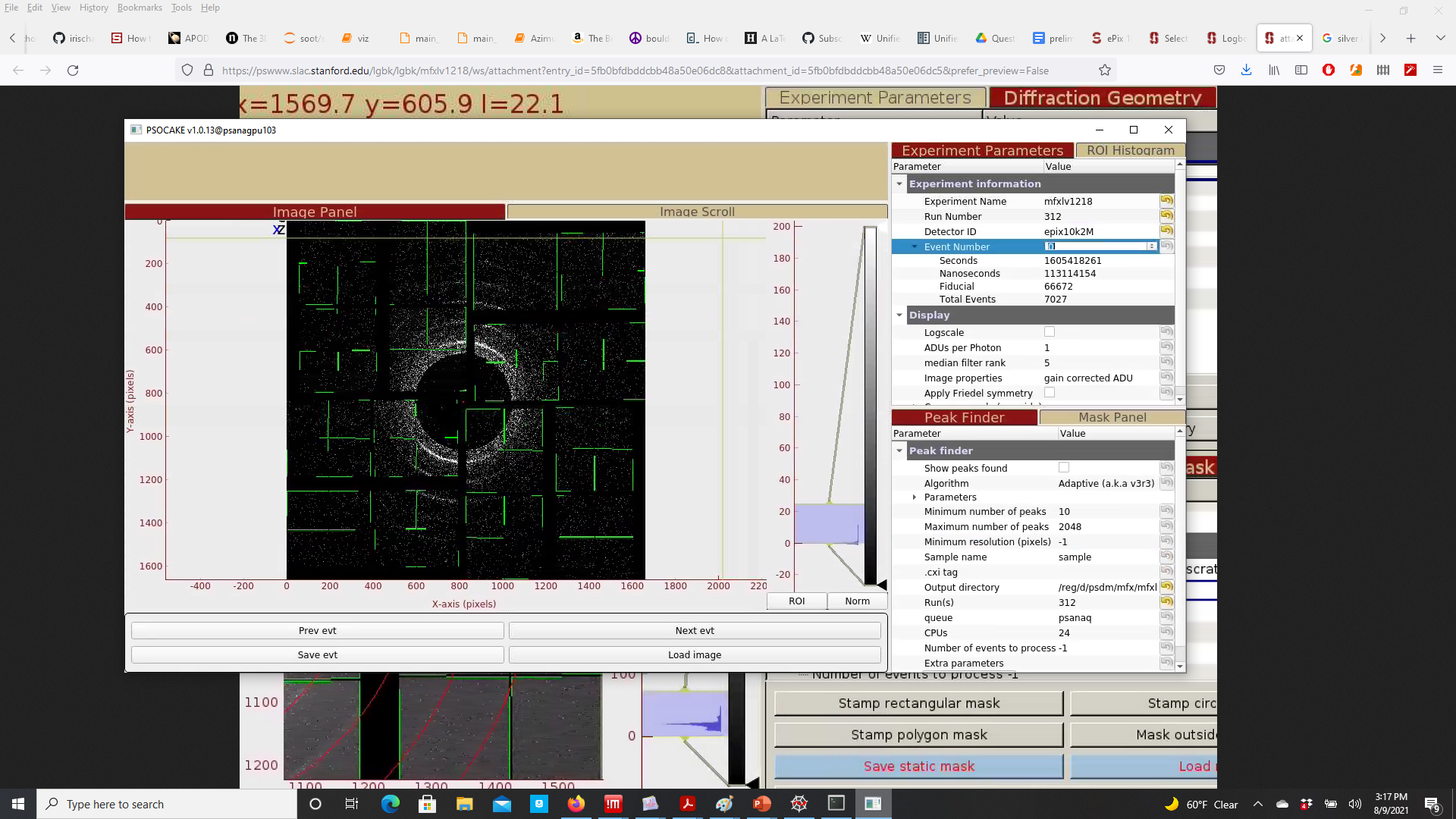 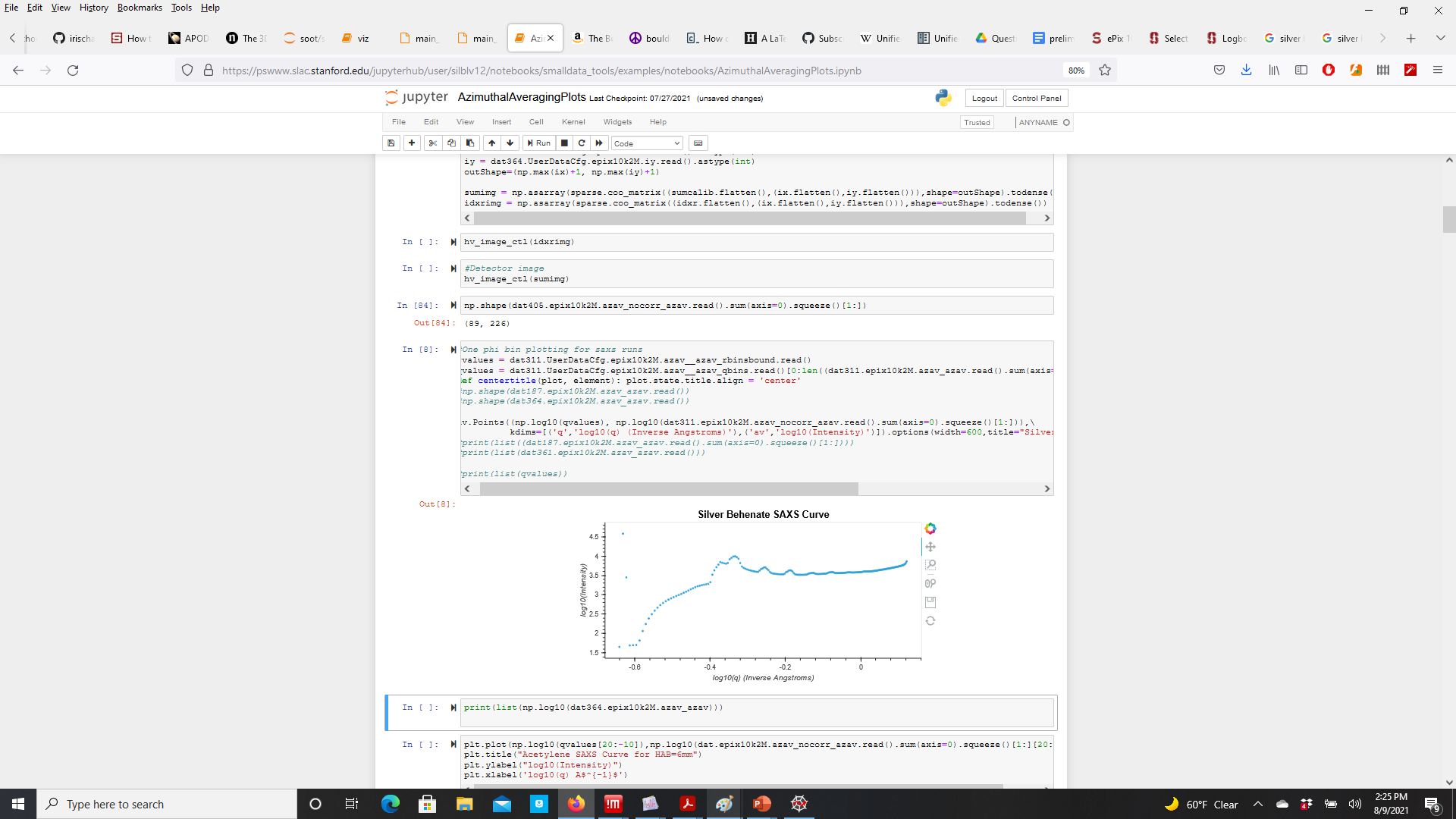 Potential energy landscape
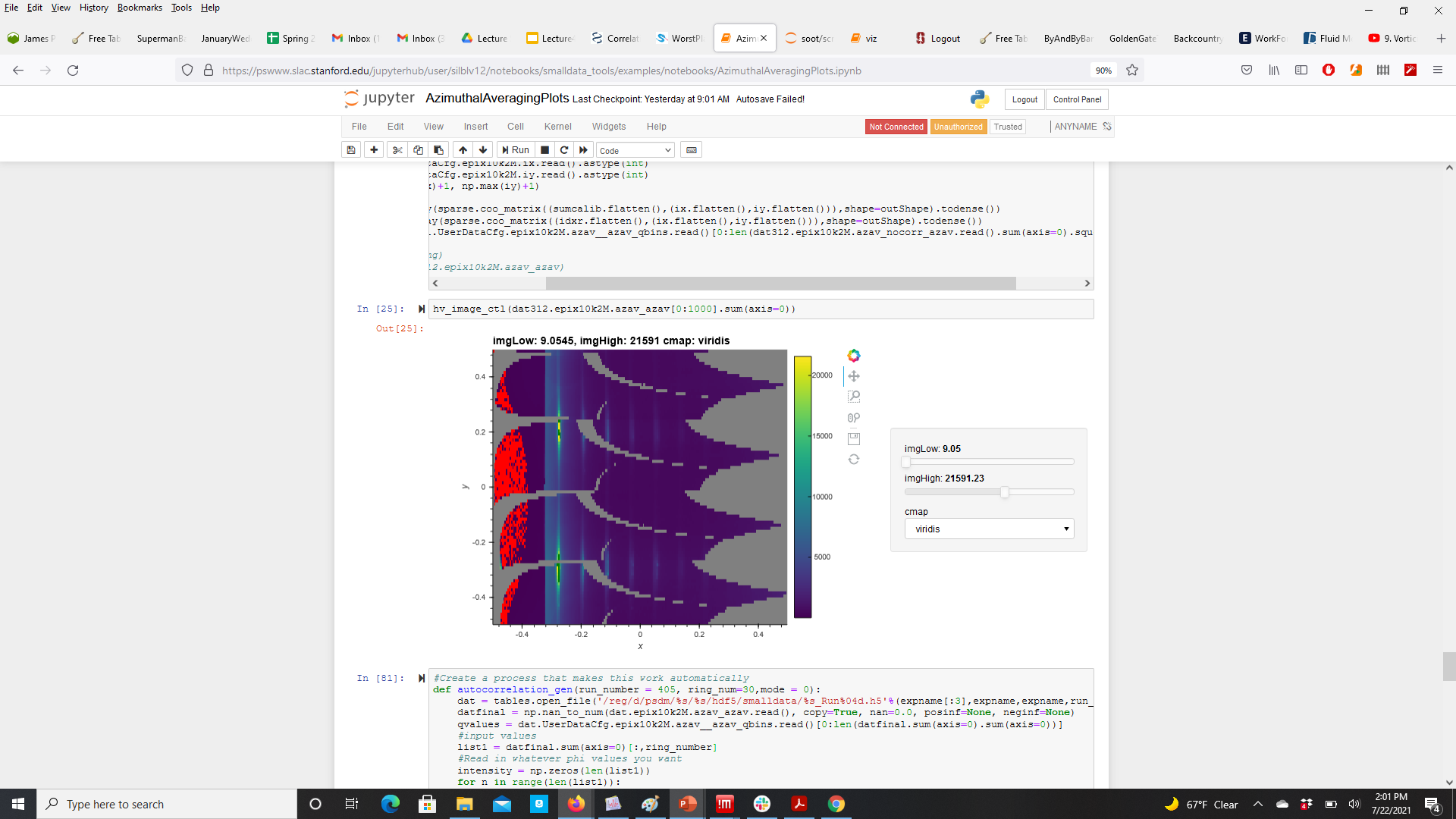 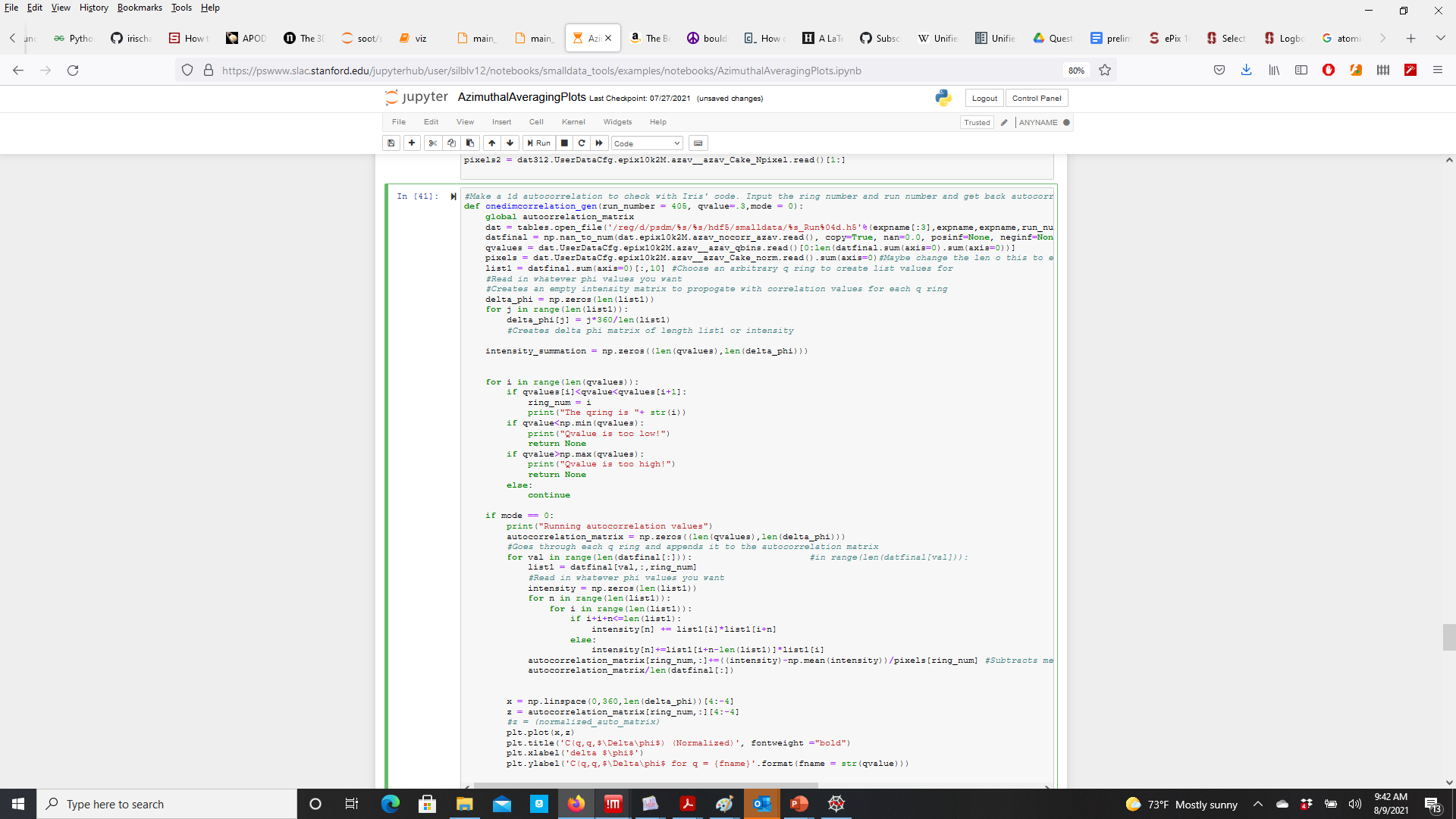 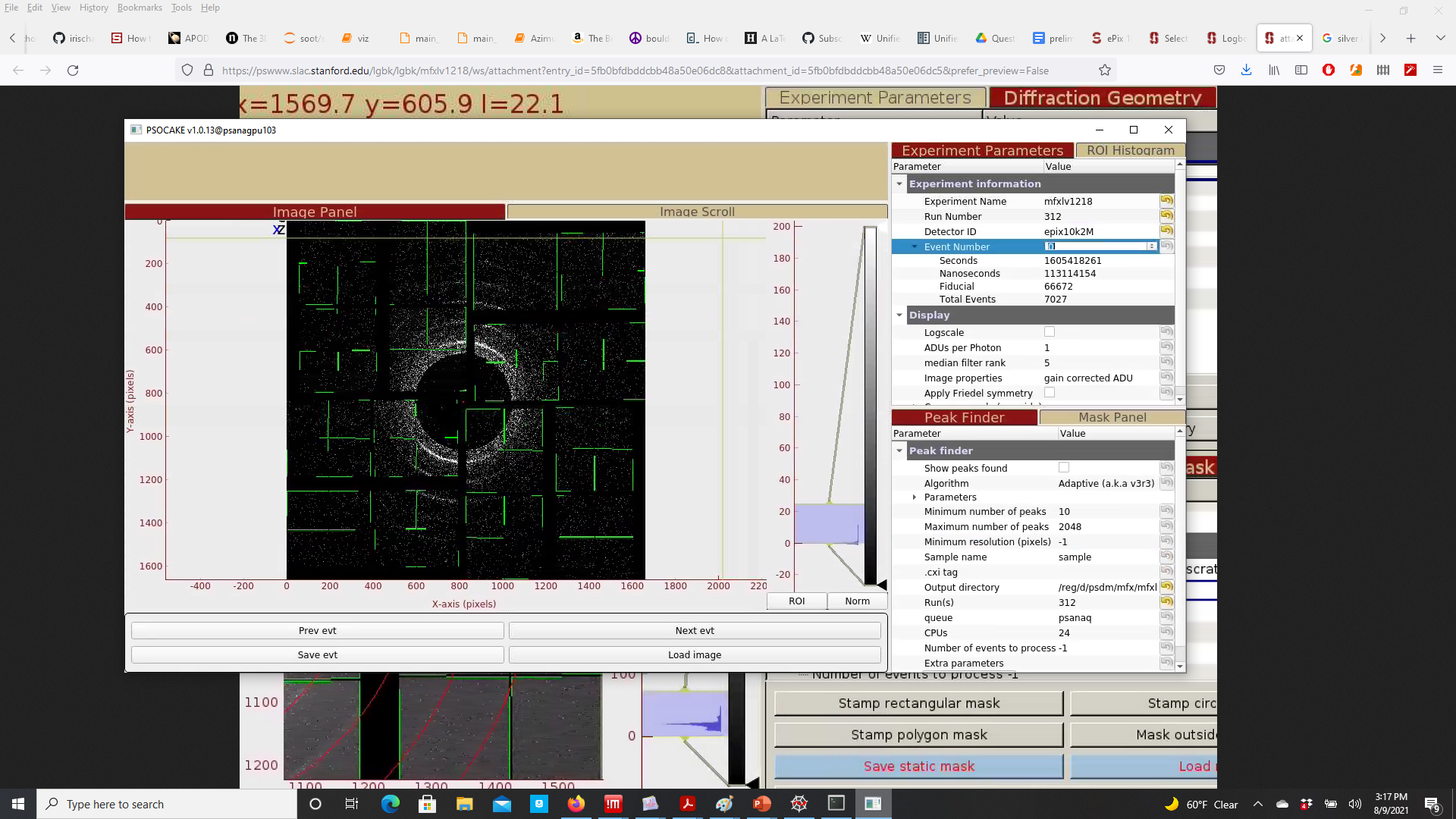 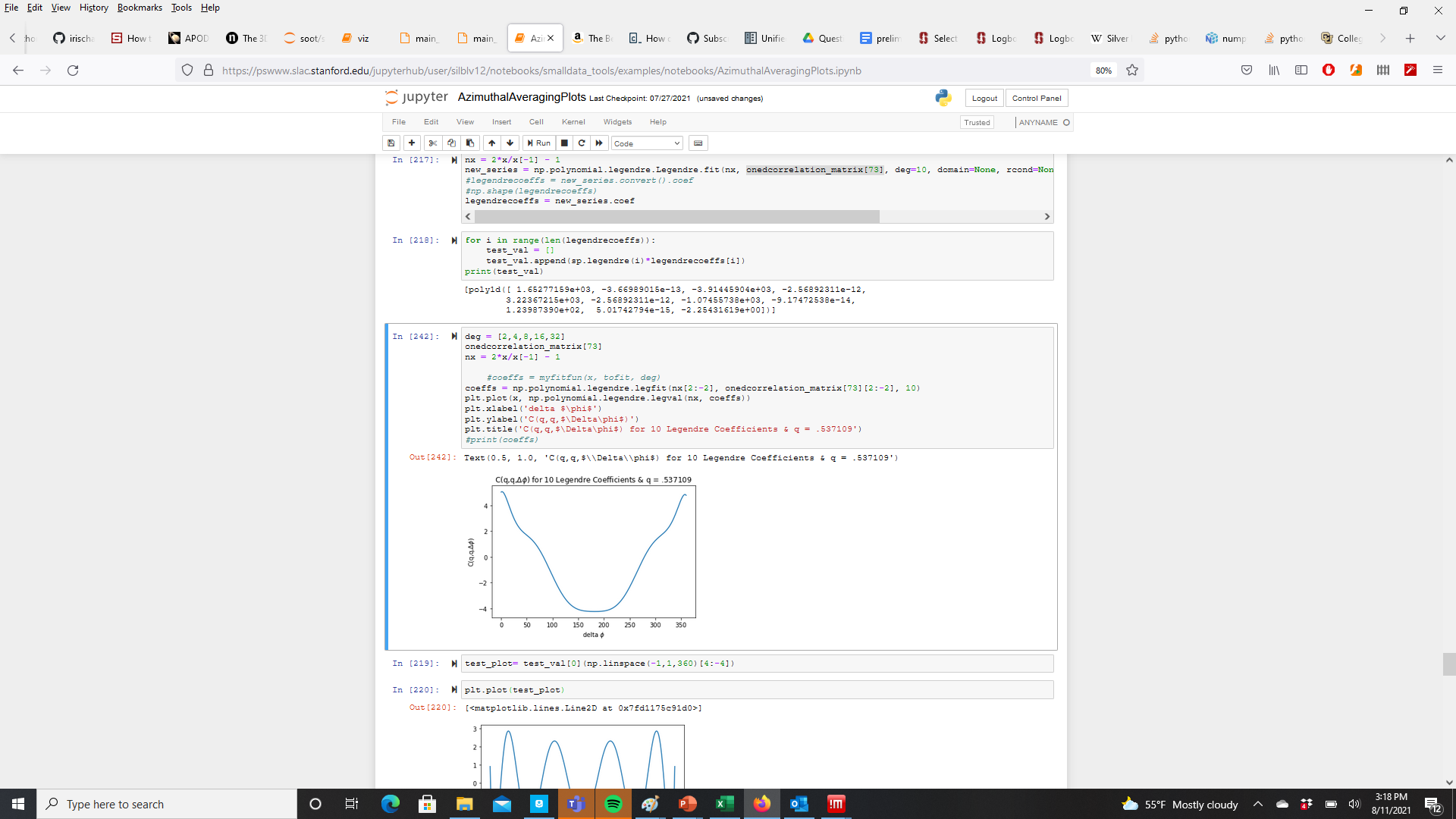 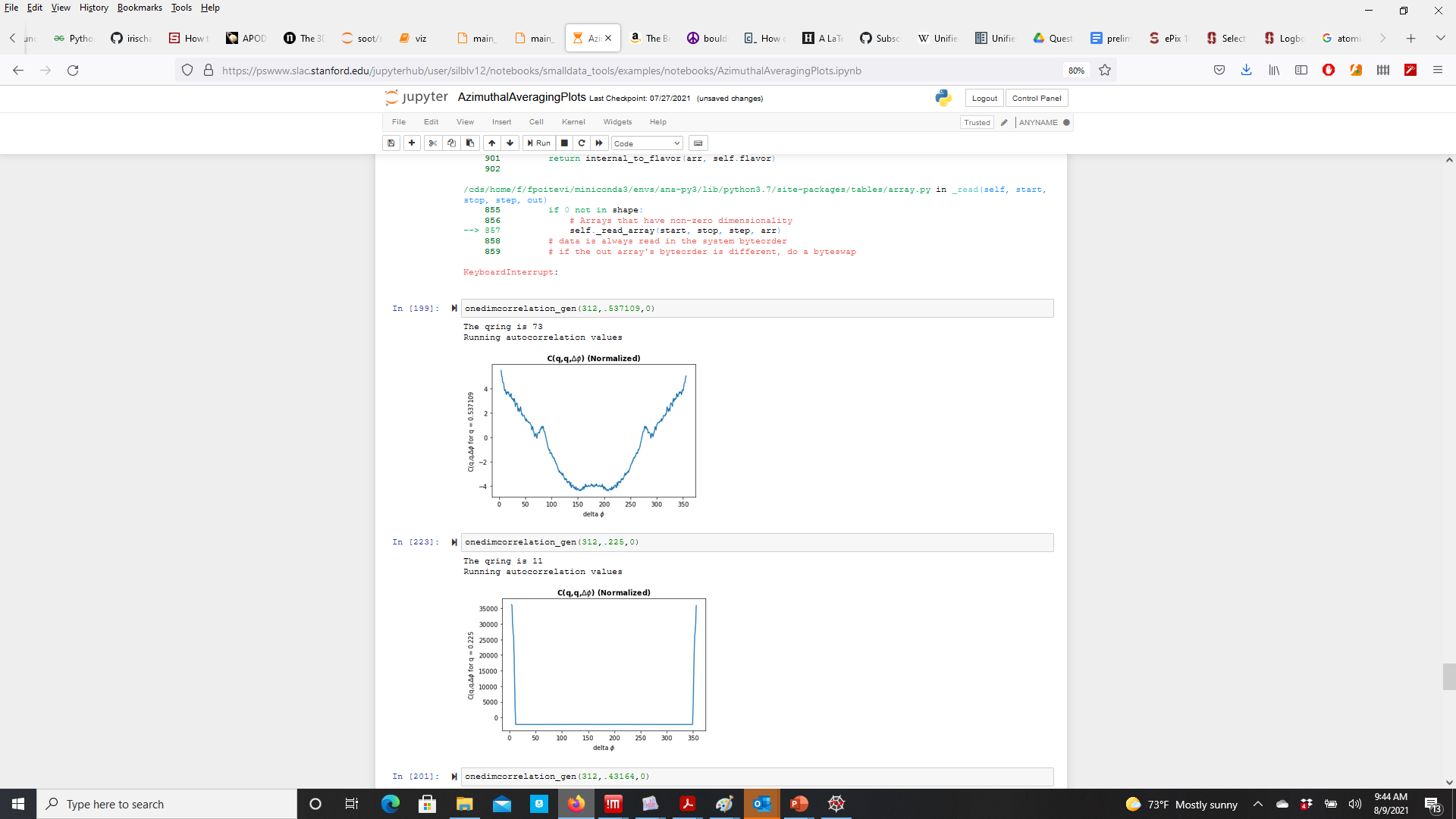 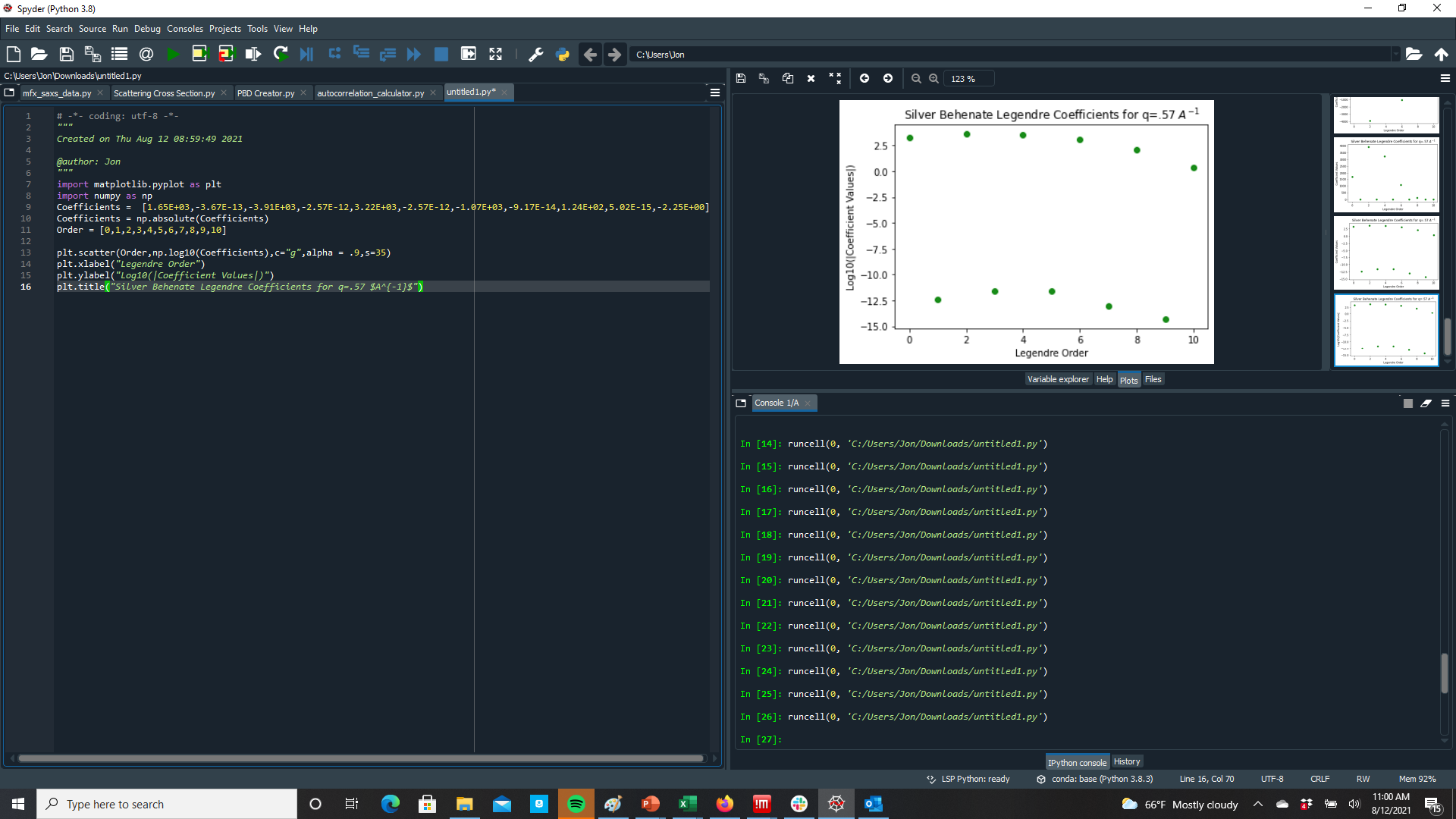 The autocorrelation functions of both acetylene and ethylene flames show a four-fold symmetry, which may be a product of the detector geometry. However, while the acetylene flame displays the majority of autocorrelation signal at intermediate-high q values, ethylene displays most of its autocorrelation signal at low-intermediate q. The differing intensity of signal between the two functions indicates the Legendre expansion is different between these two cases, and the phase reconstruction will vary.
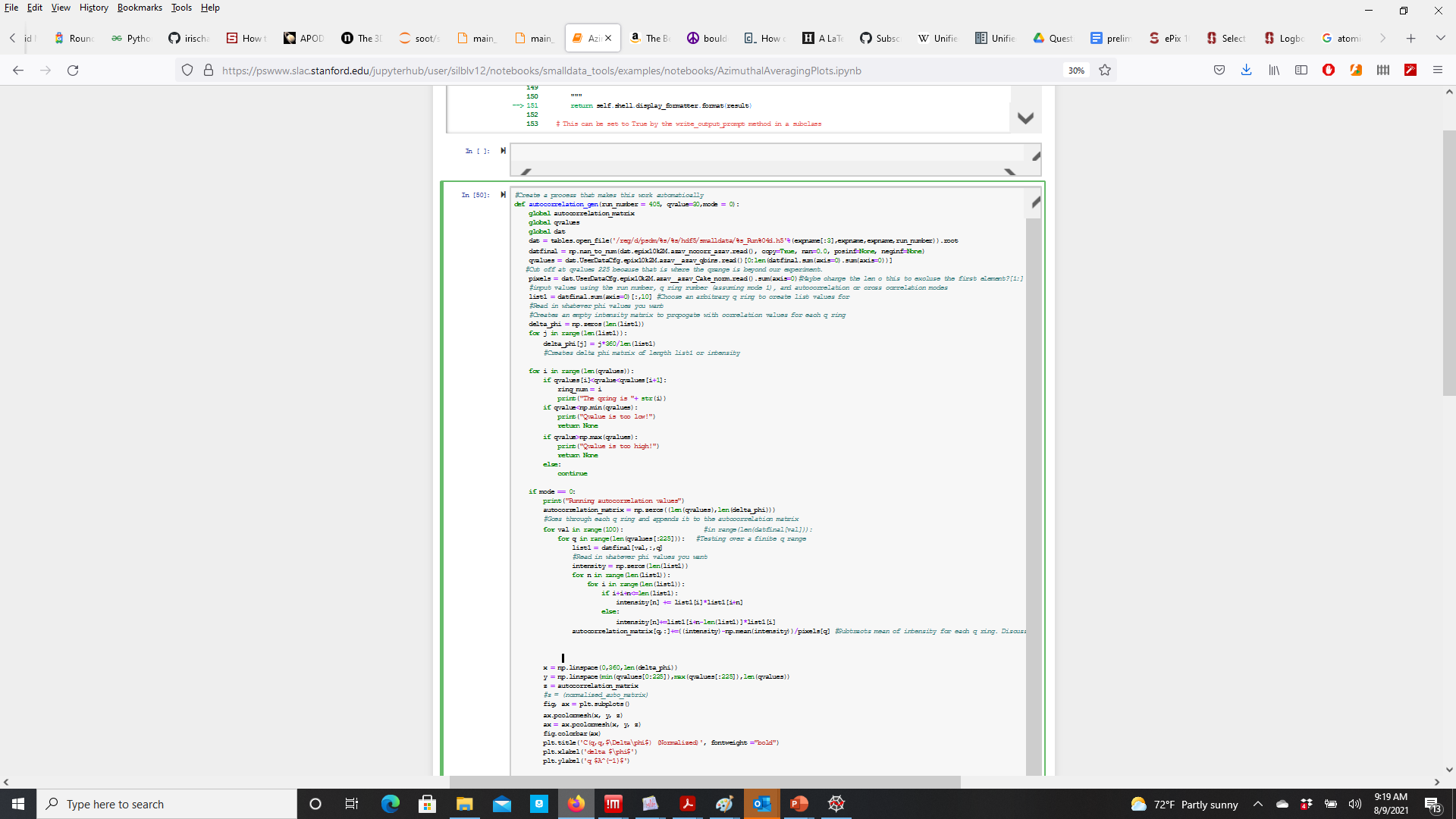 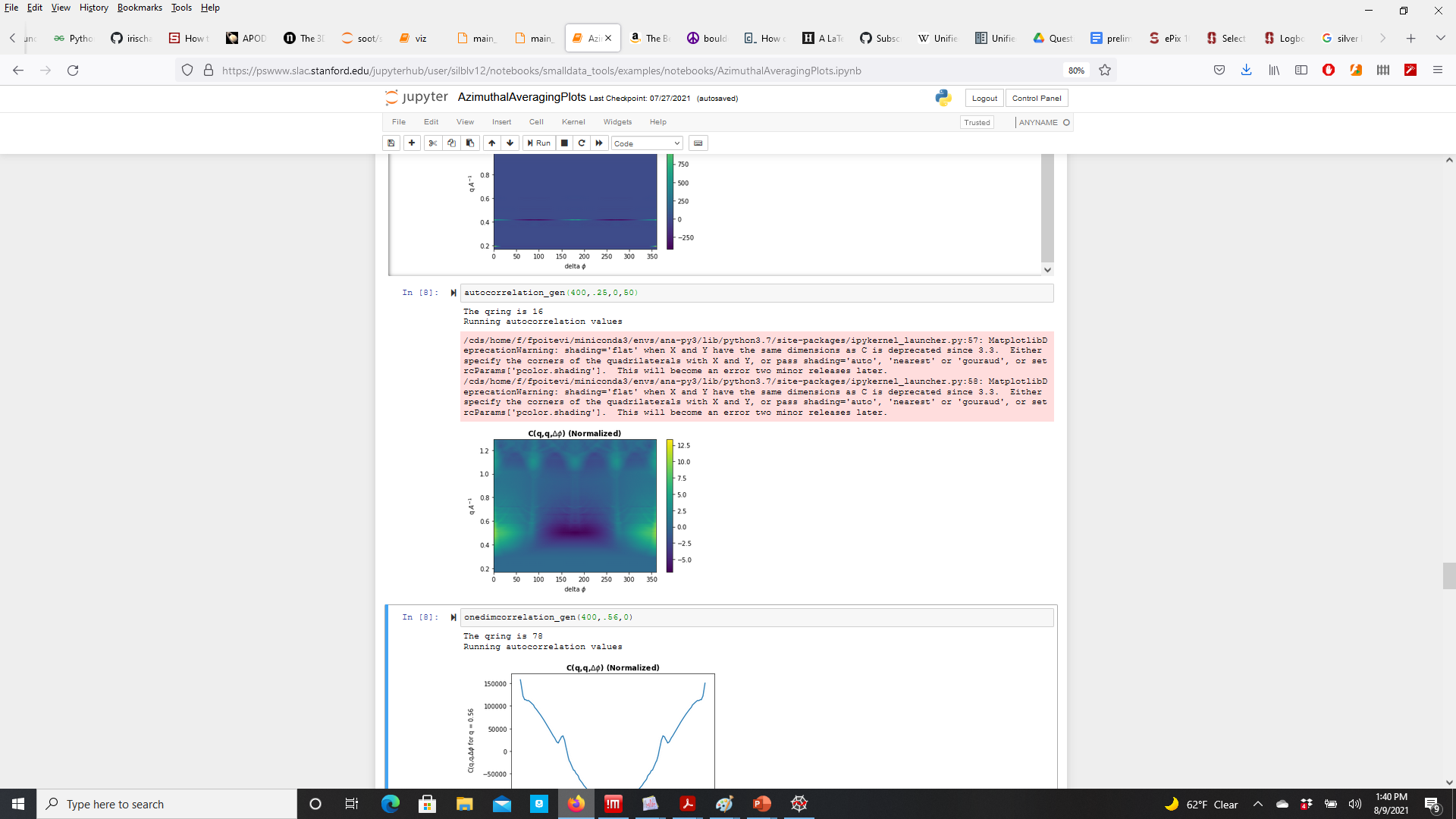 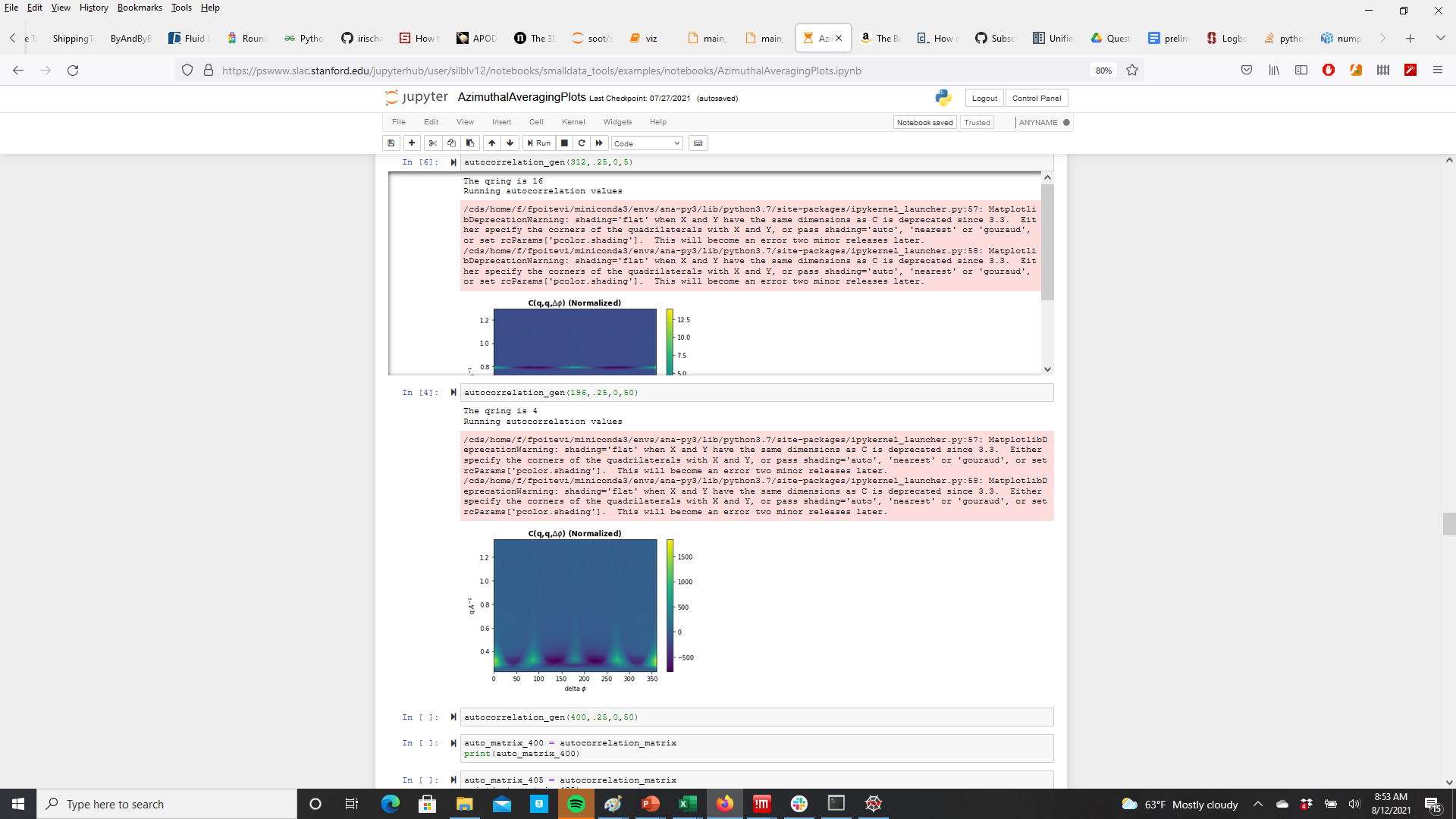 Data Visualization
By visualizing basic data, we are able to better understand how our data changes spatially and temporally ,and intuit how our experimental setup may be affecting our data. Displaying large ranges of data as functions of multiple variables allows us to better understand the big picture of how our experimental parameters influence one another.
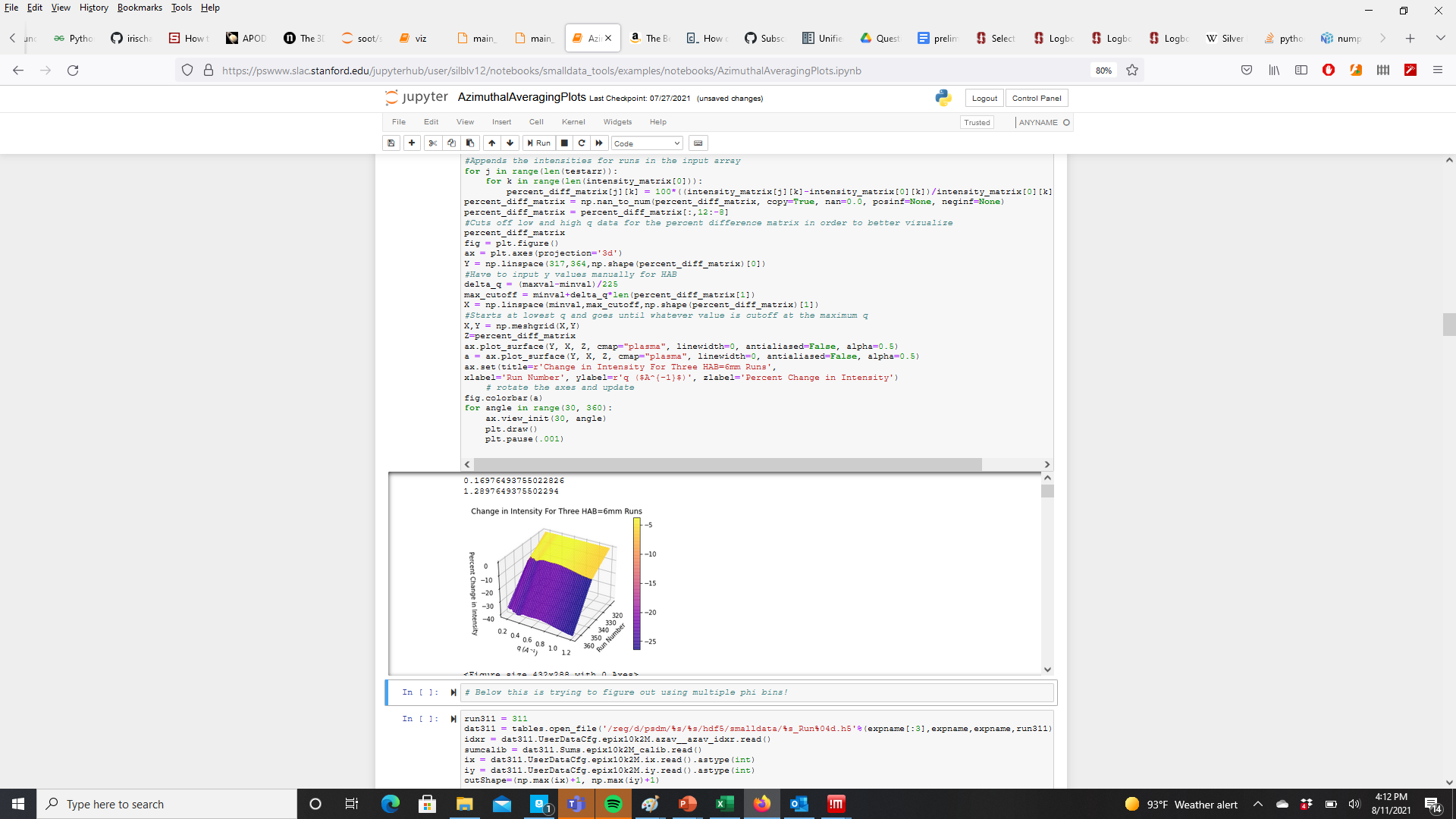 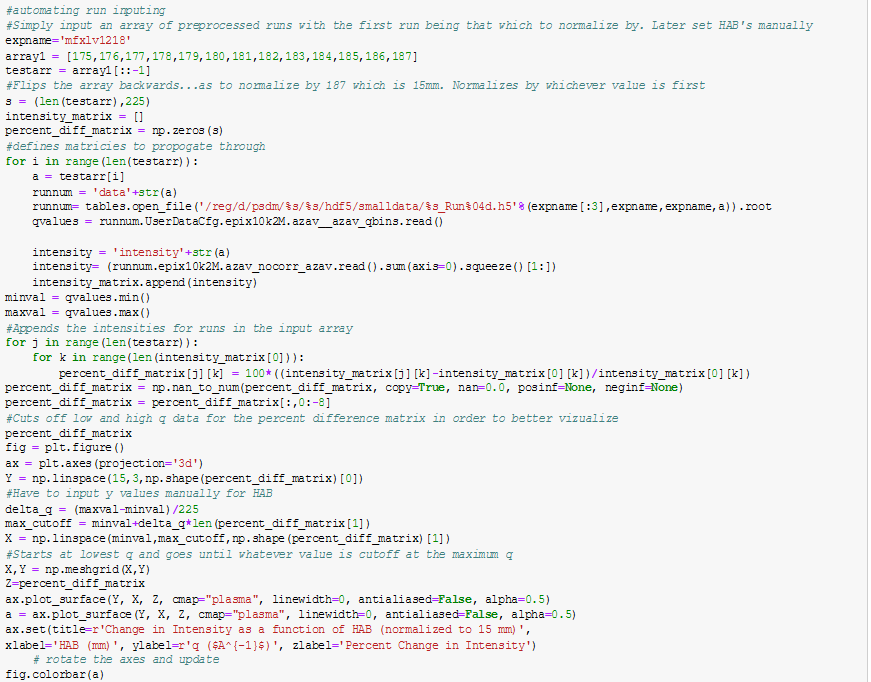 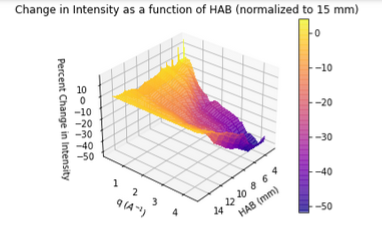 Future Work & Conclusions
References & Acknowledgements
Nature Communications 6, 6187 (2015)
PNAS 46, 115 (2018) 
 J. Phys. B: At. Mol. Opt. Phys. 45, 22 (2012)
J. Thoracic Disease, 8, 1 (2016)
JGR 118, 5380 (2013)
J. Applied Crystallography 28, 6 (1994)
Thank you to the employees at SLAC, Hsing-Yin Chang, Hope Michelsen, and Andrew Aquila